Red Fish Blue Fish
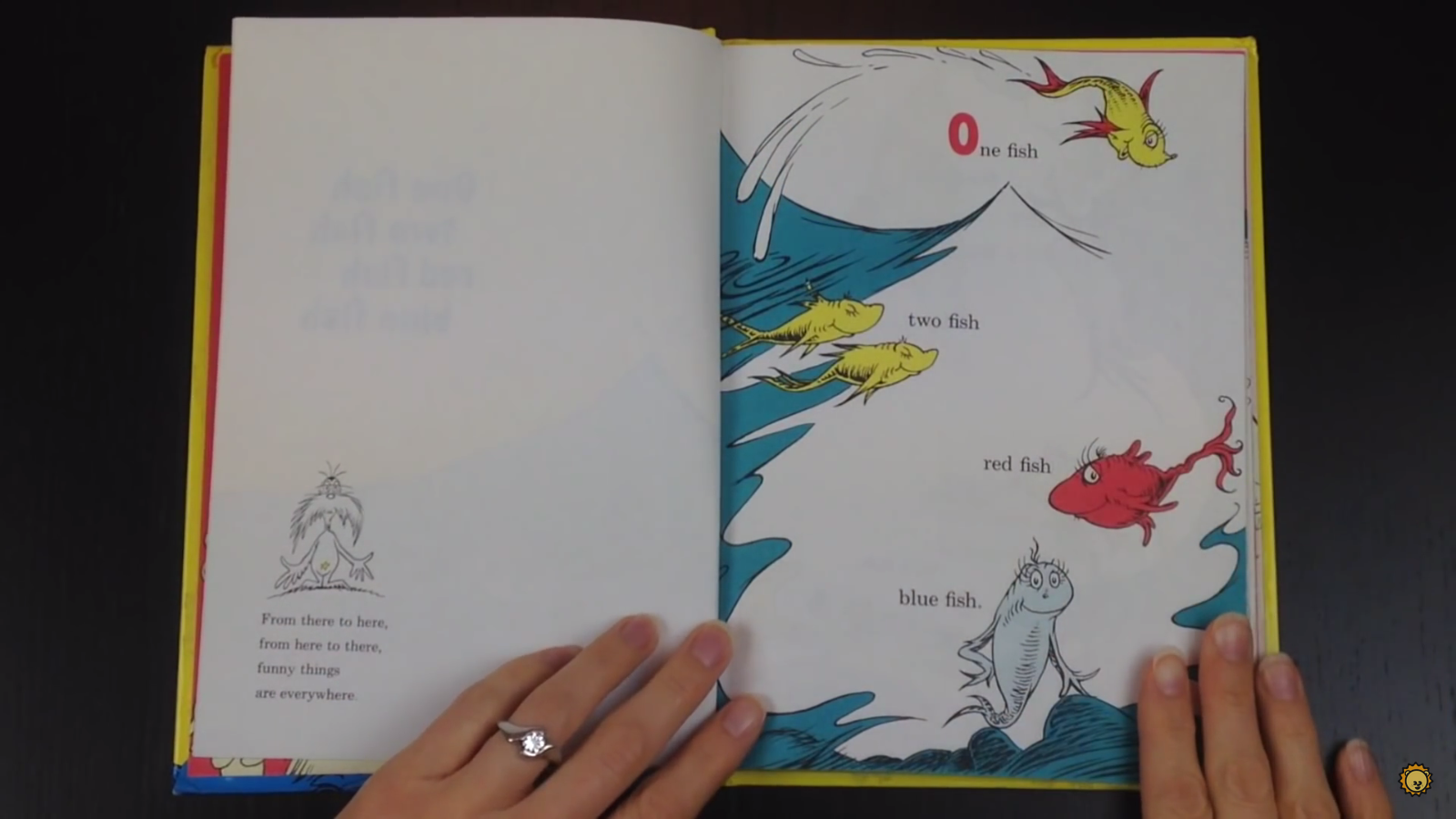 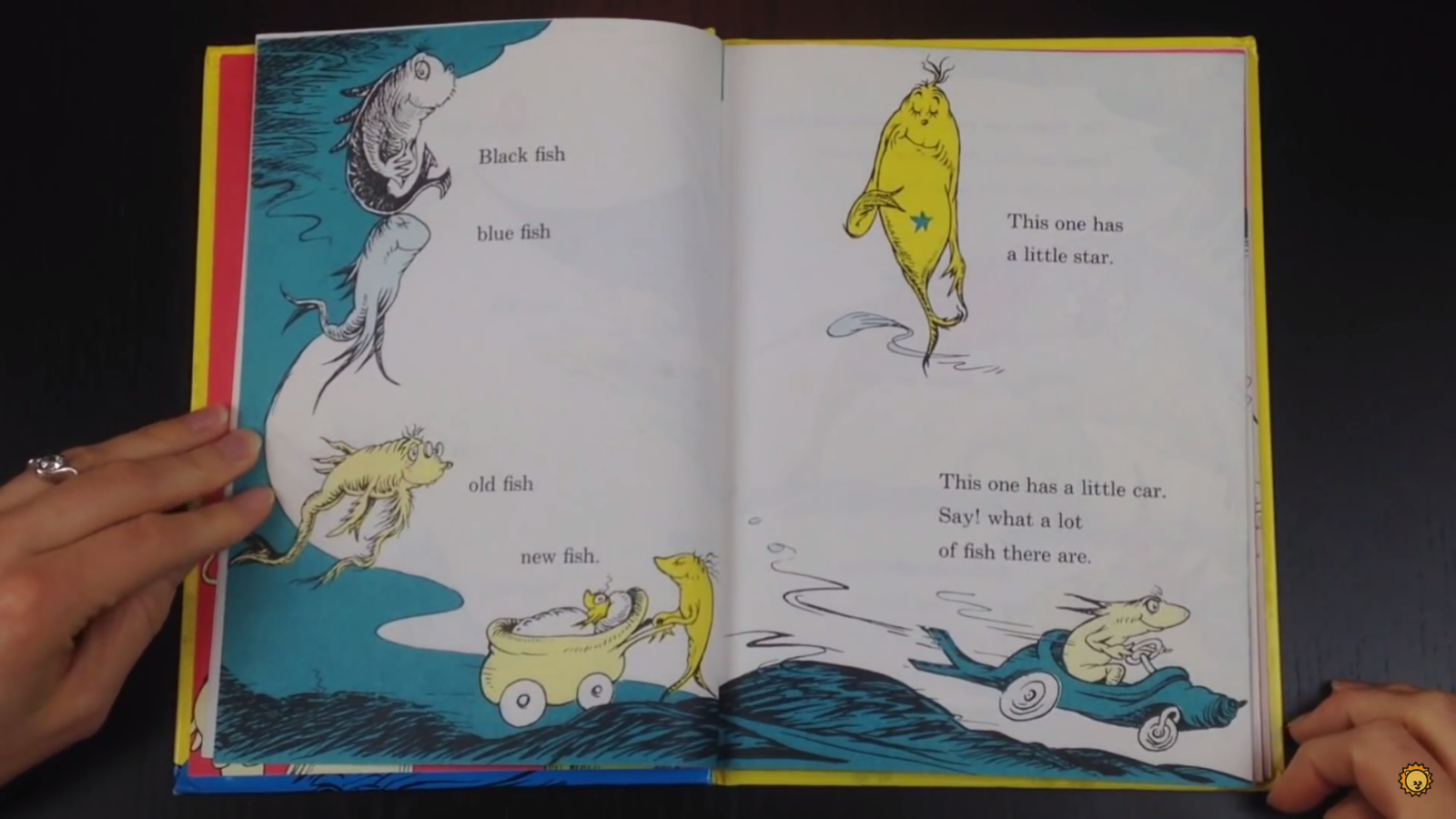 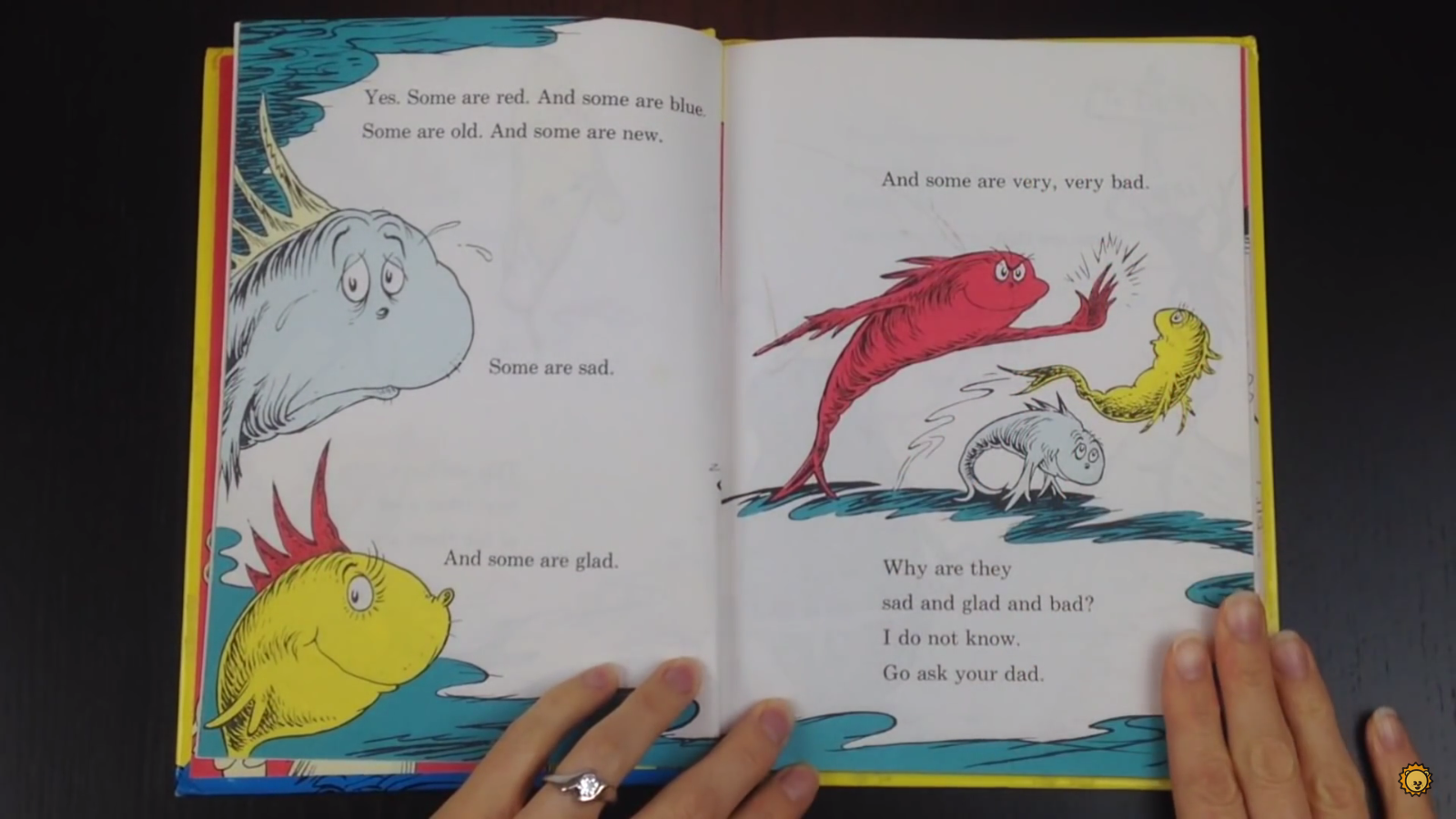 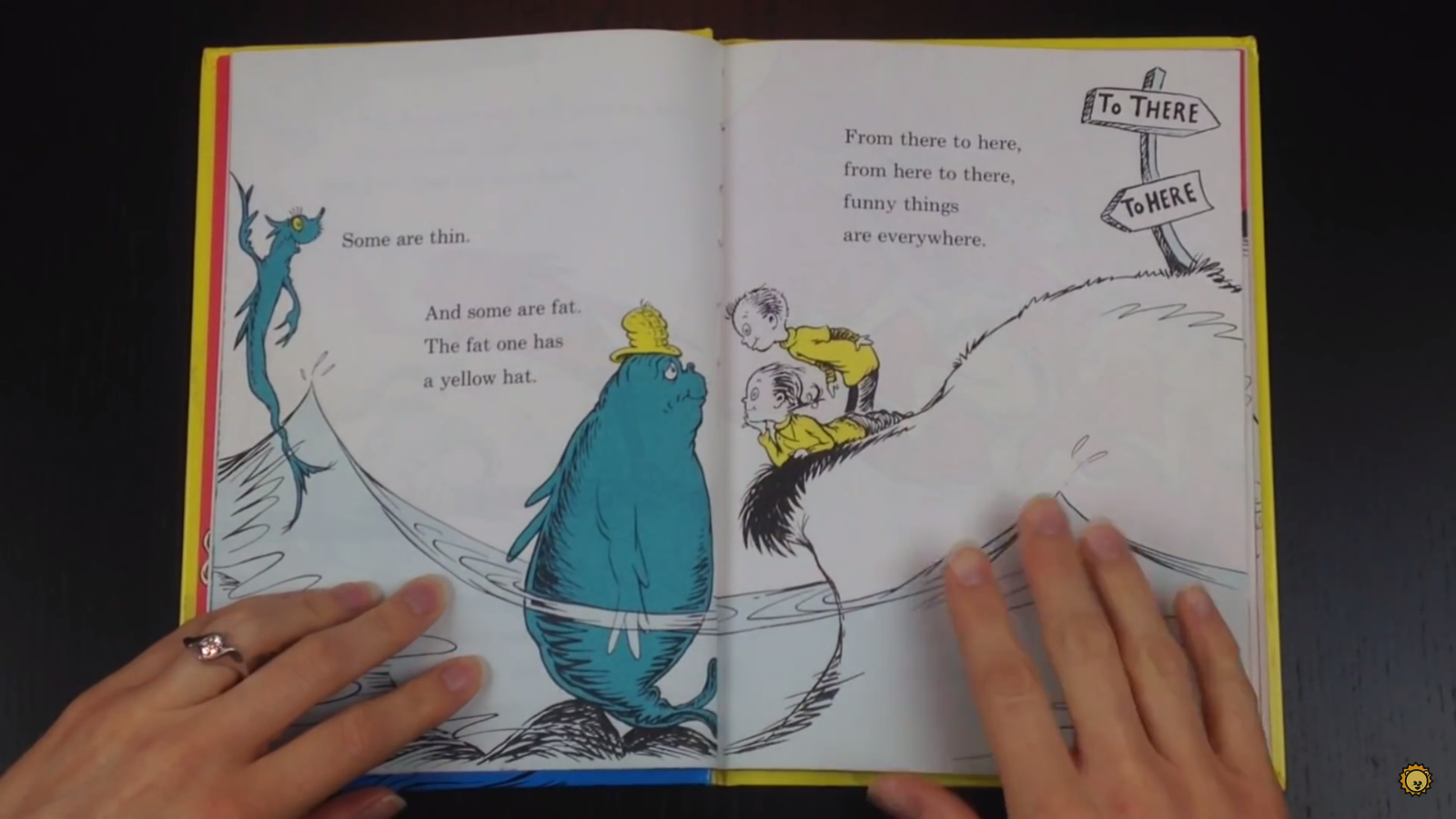 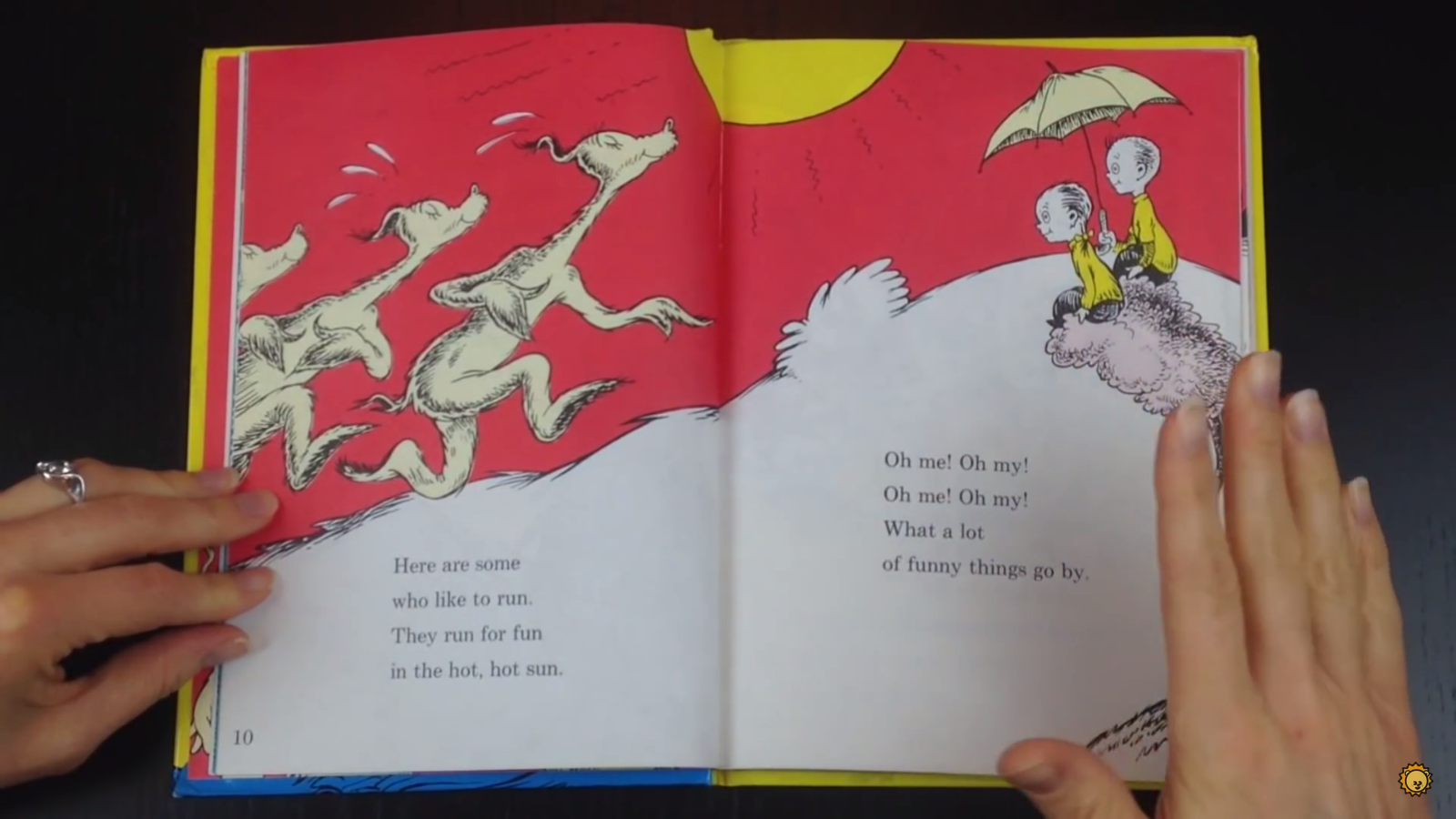 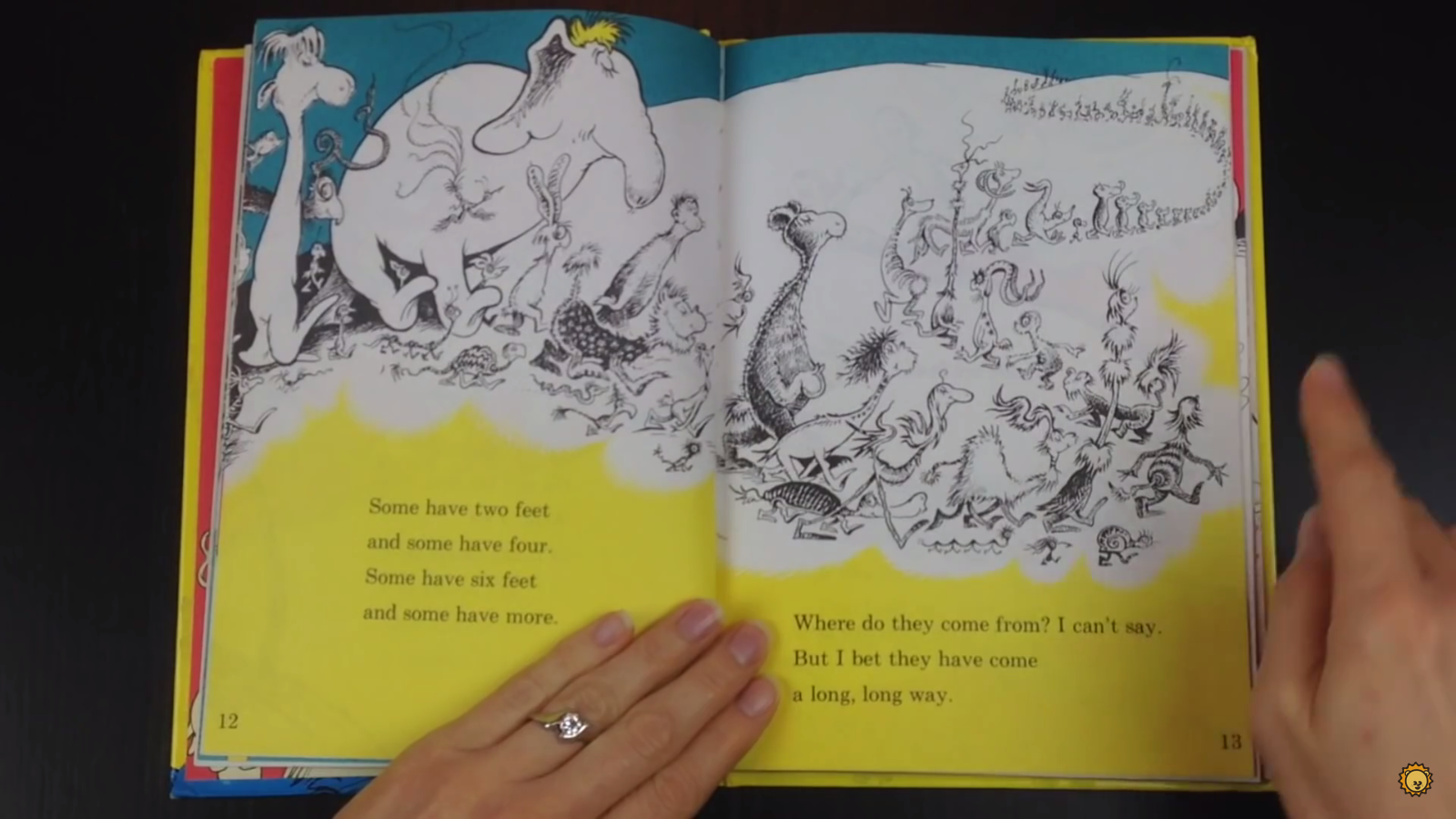 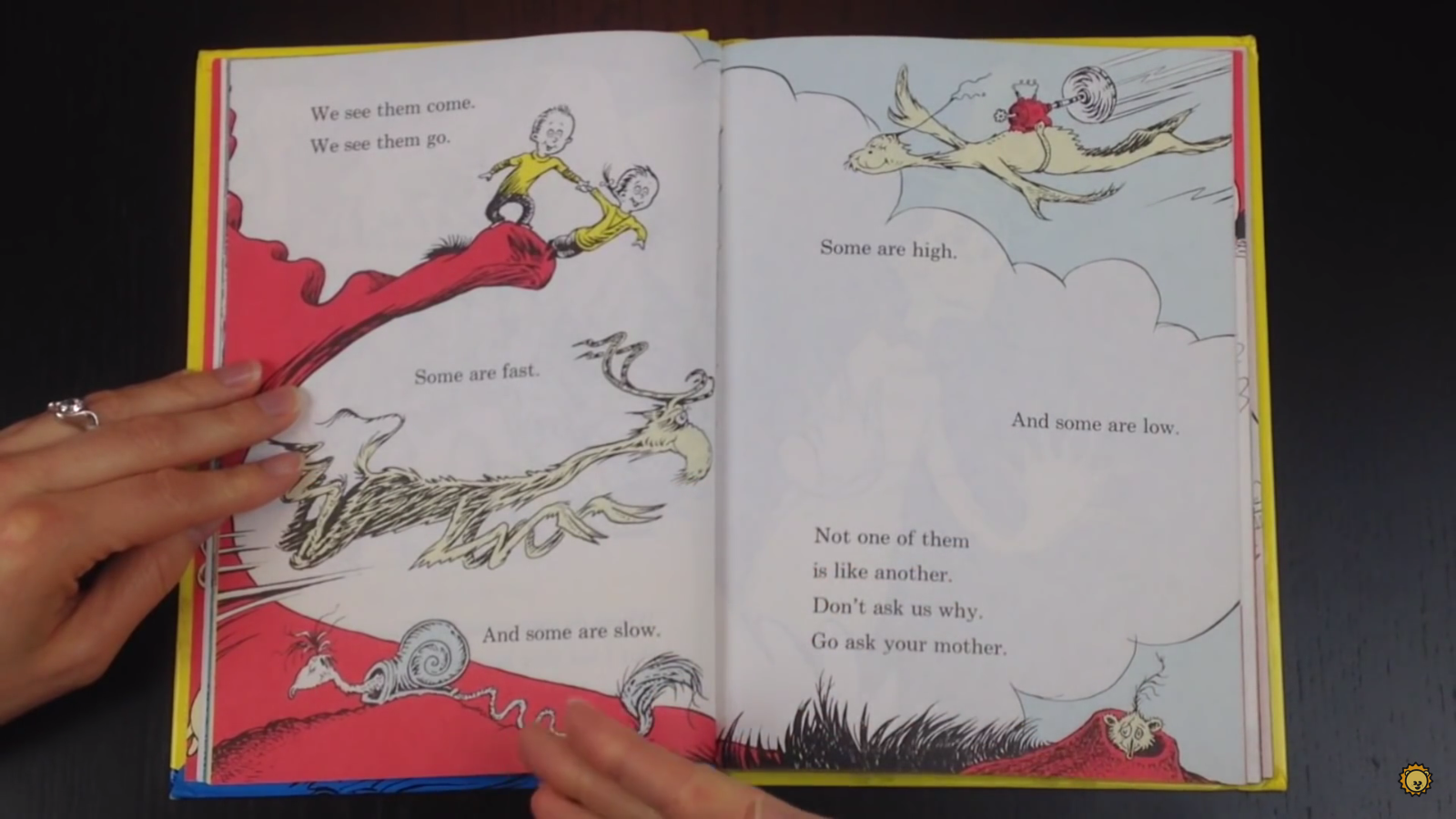 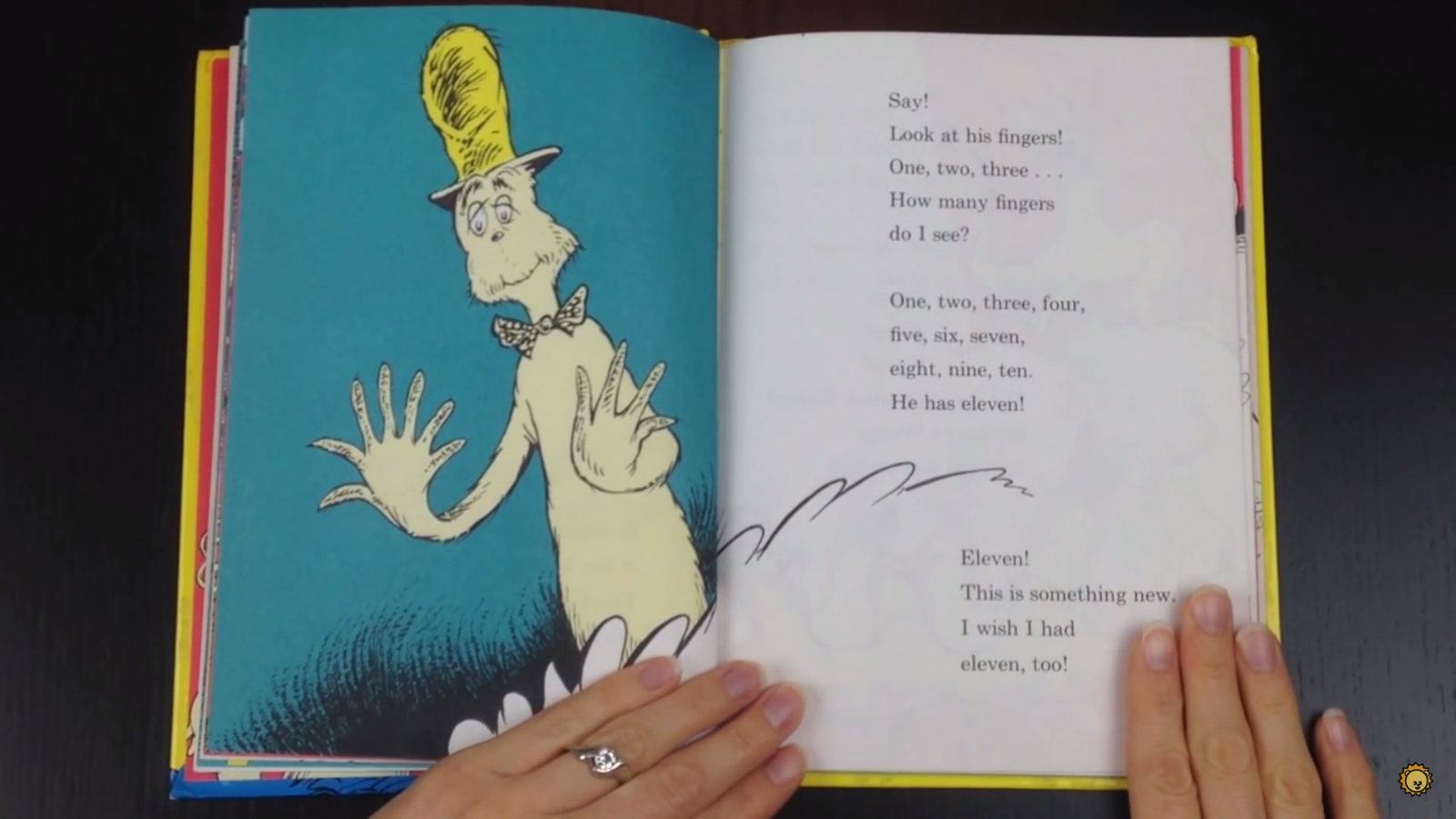 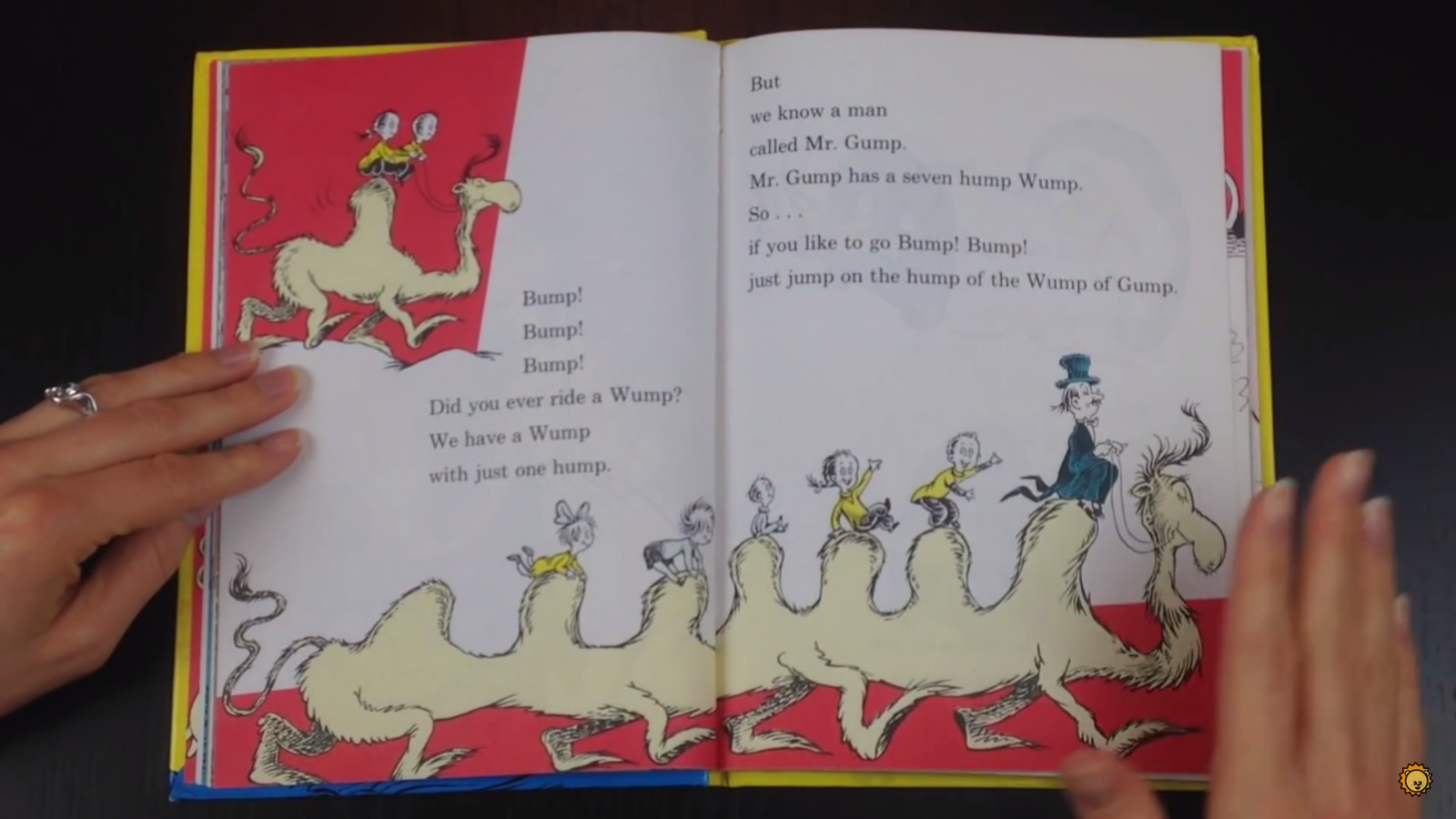 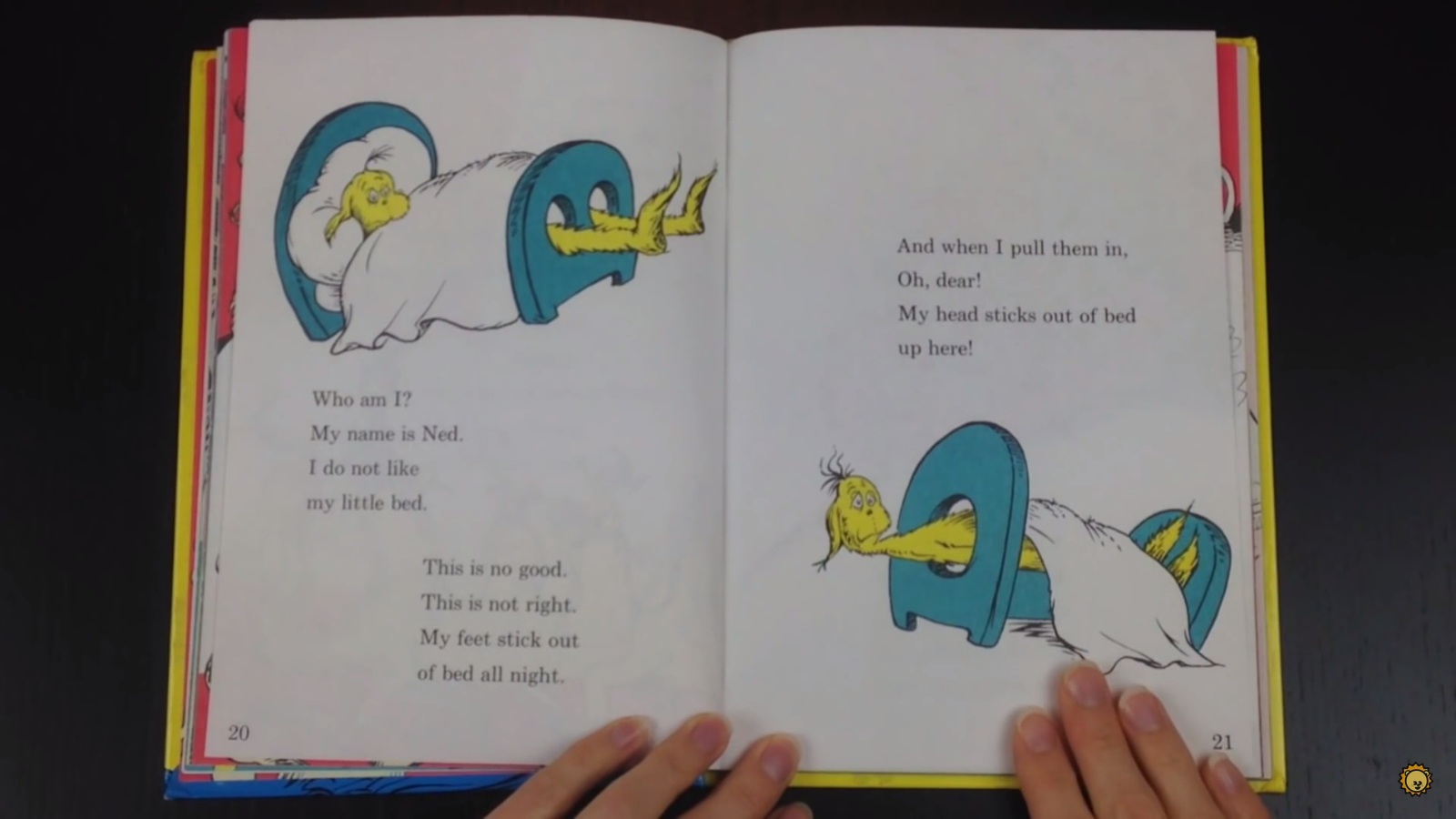 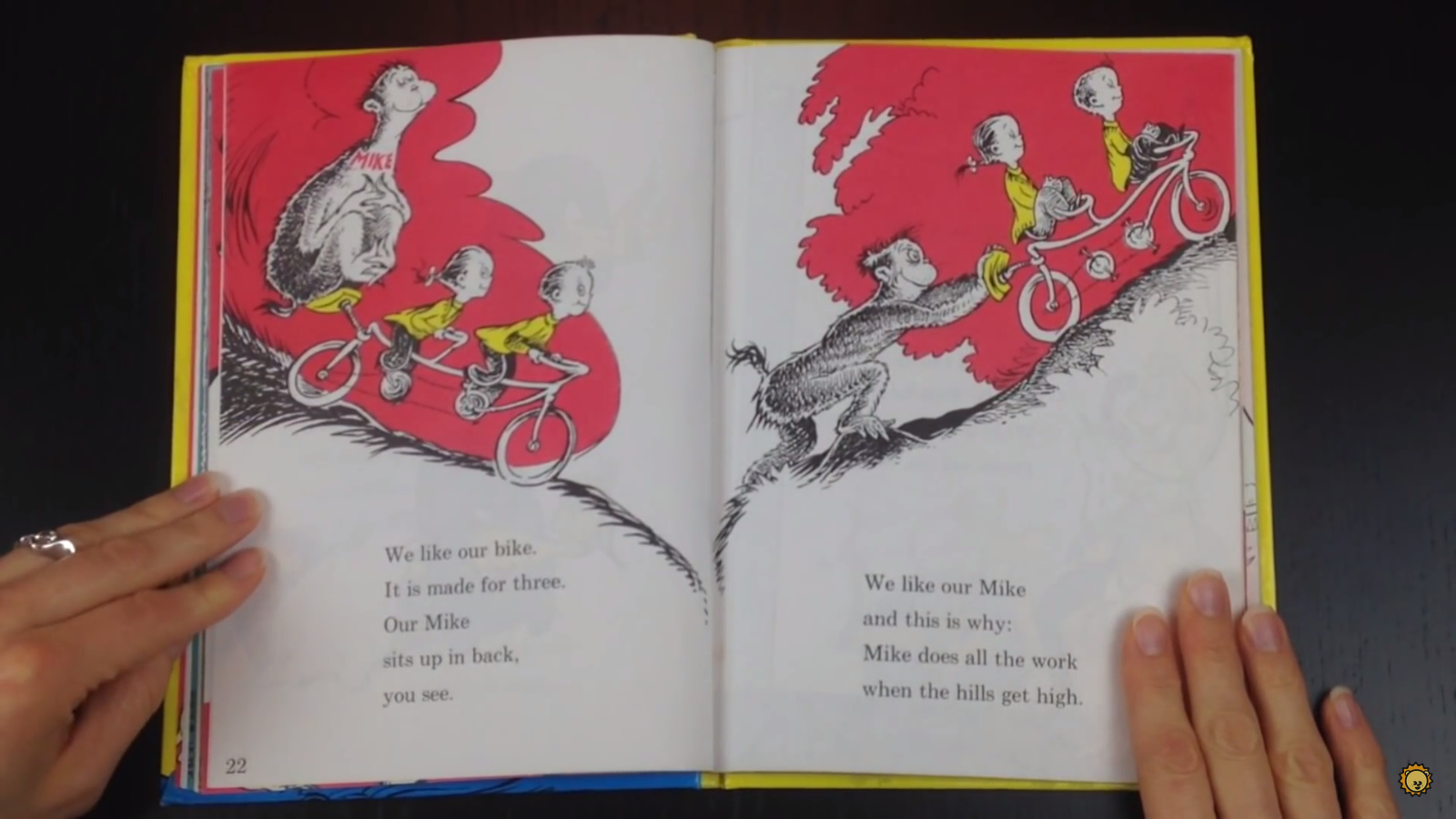 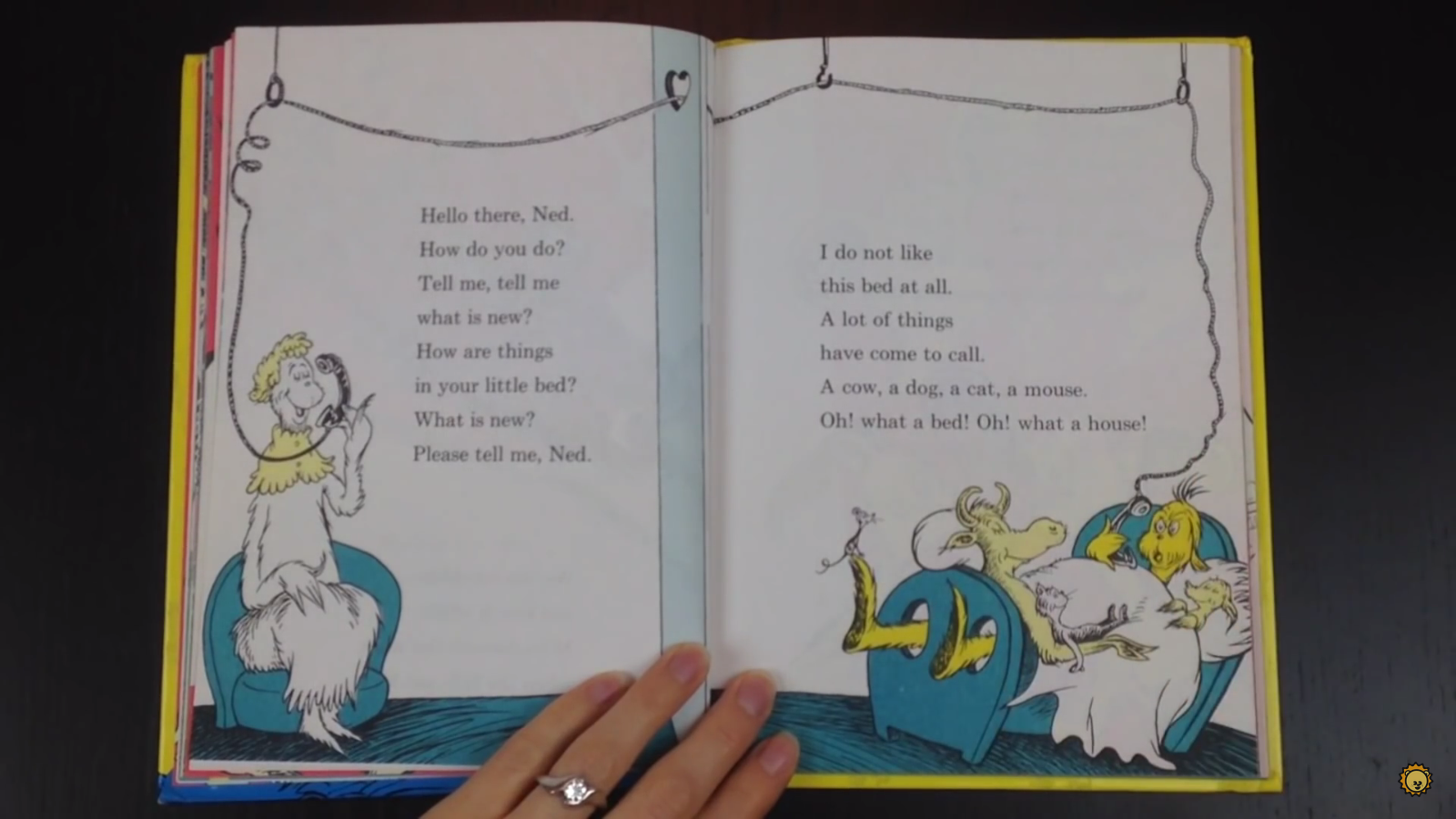 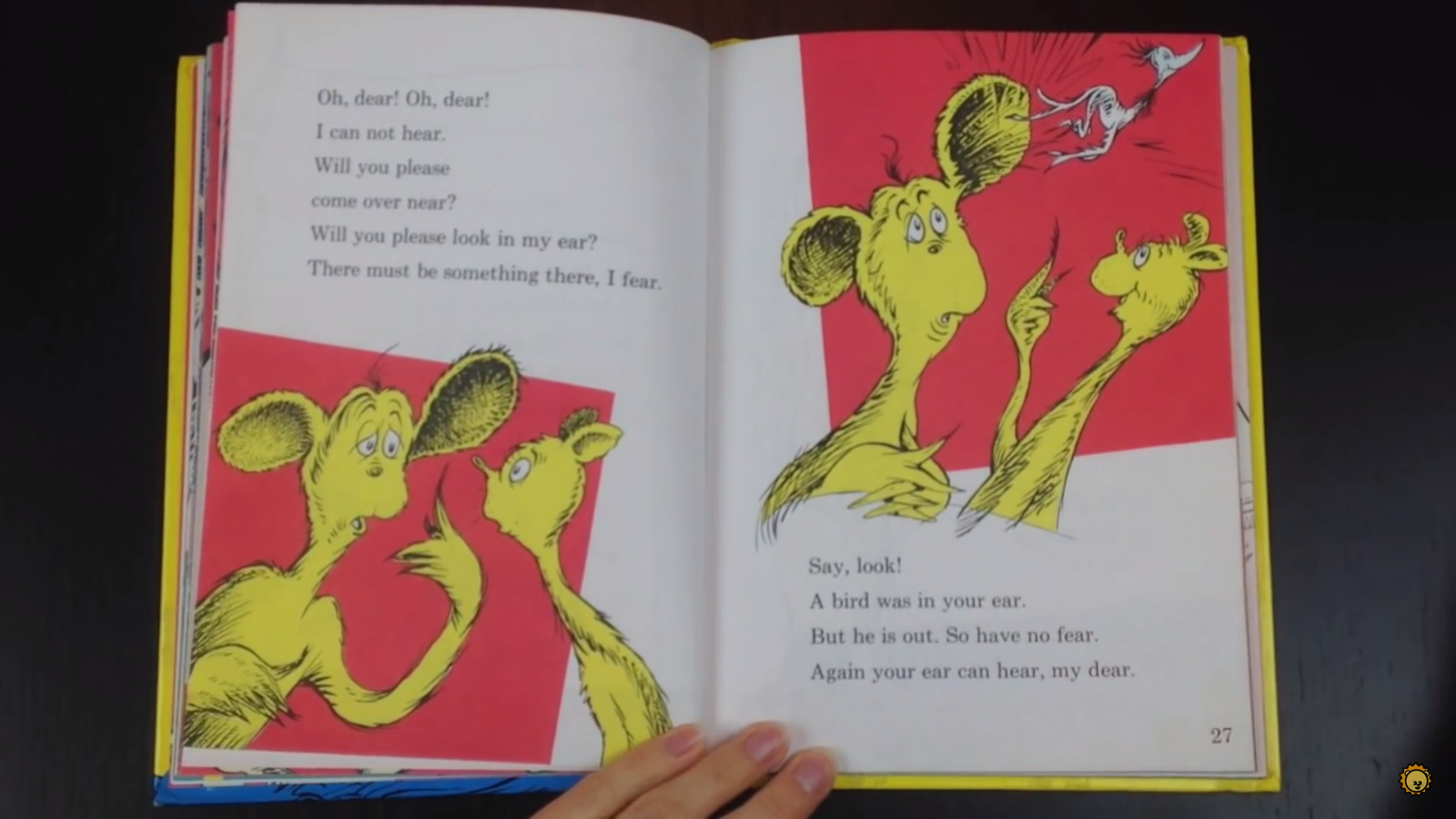 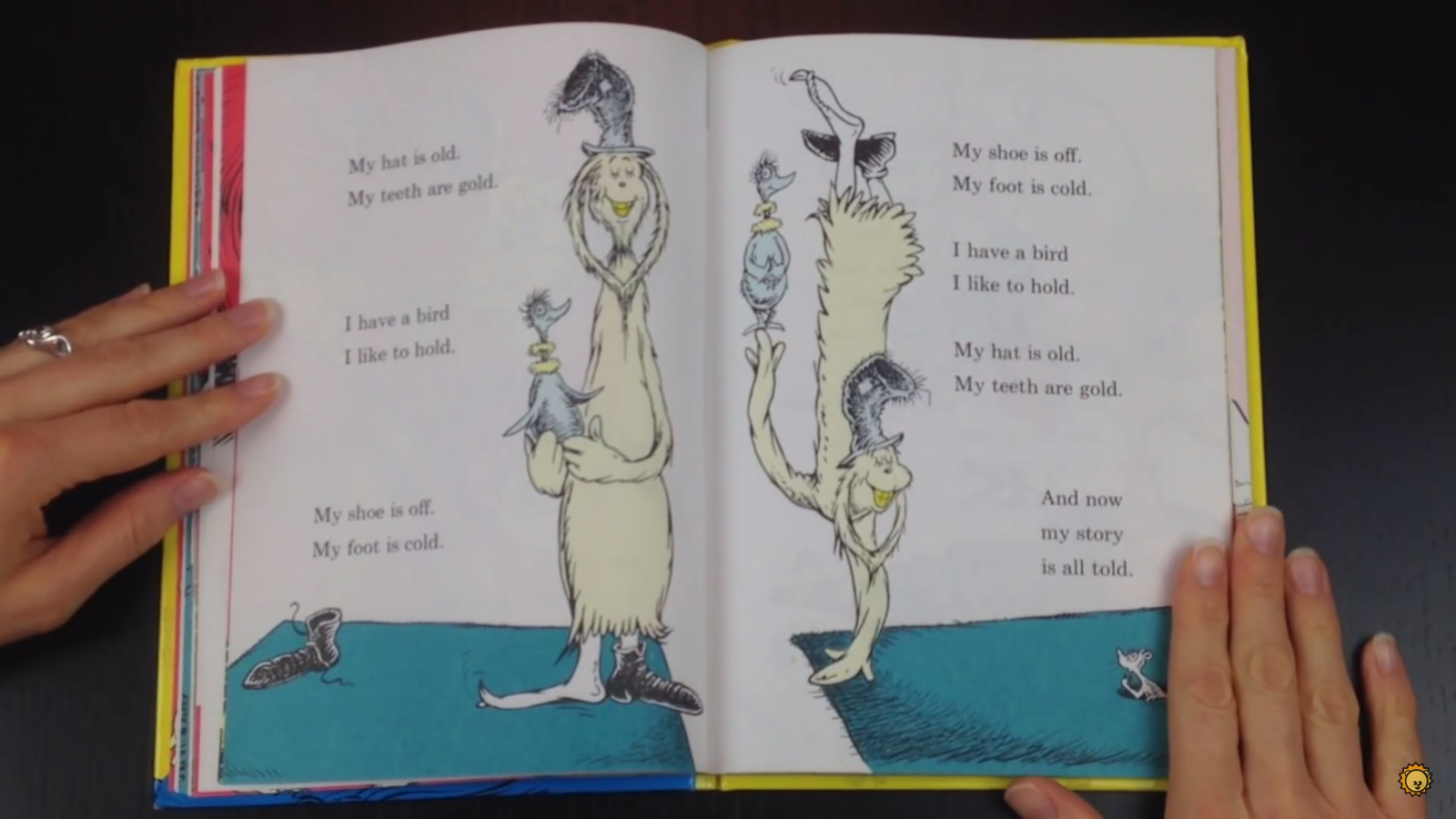 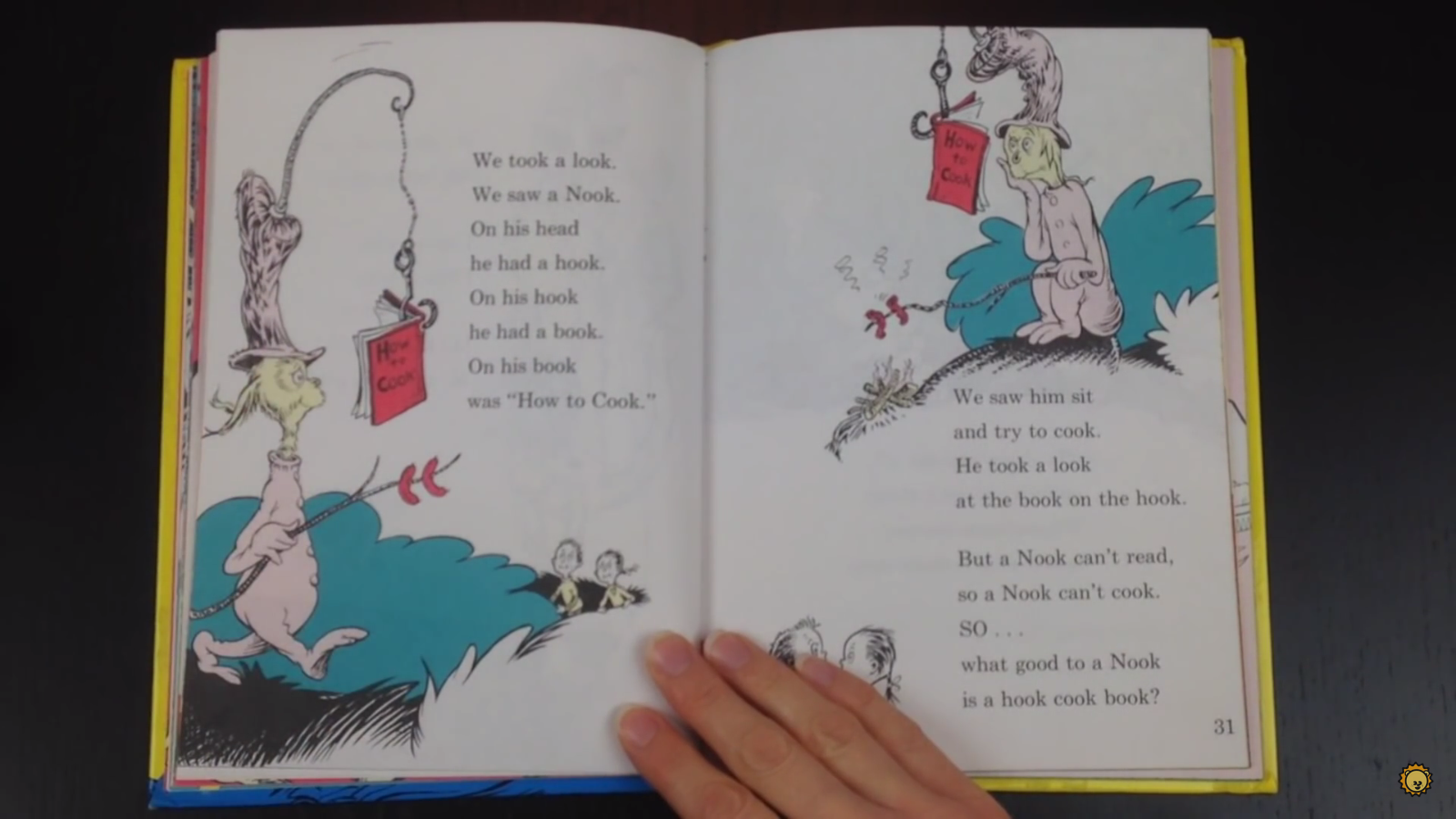 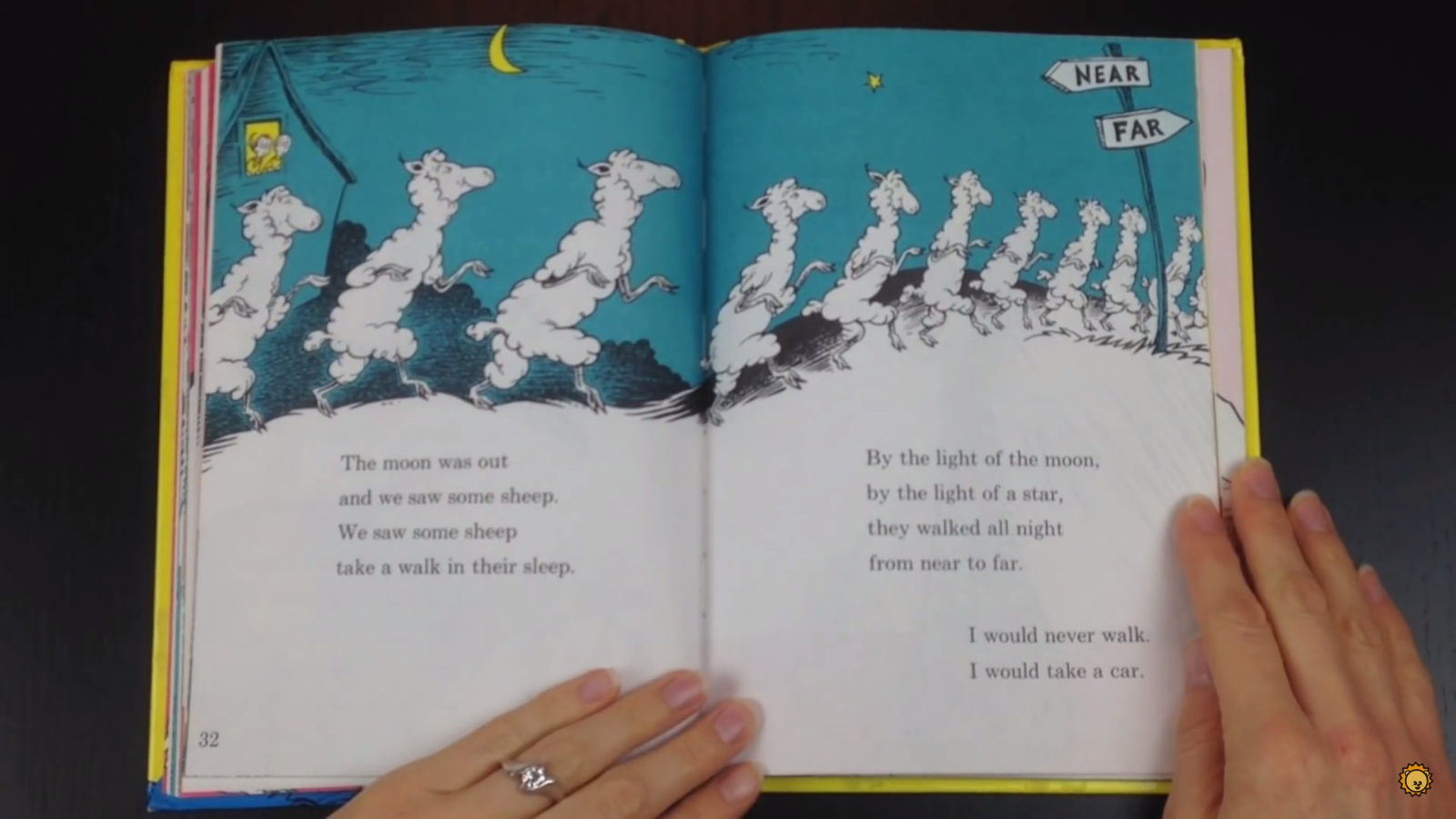 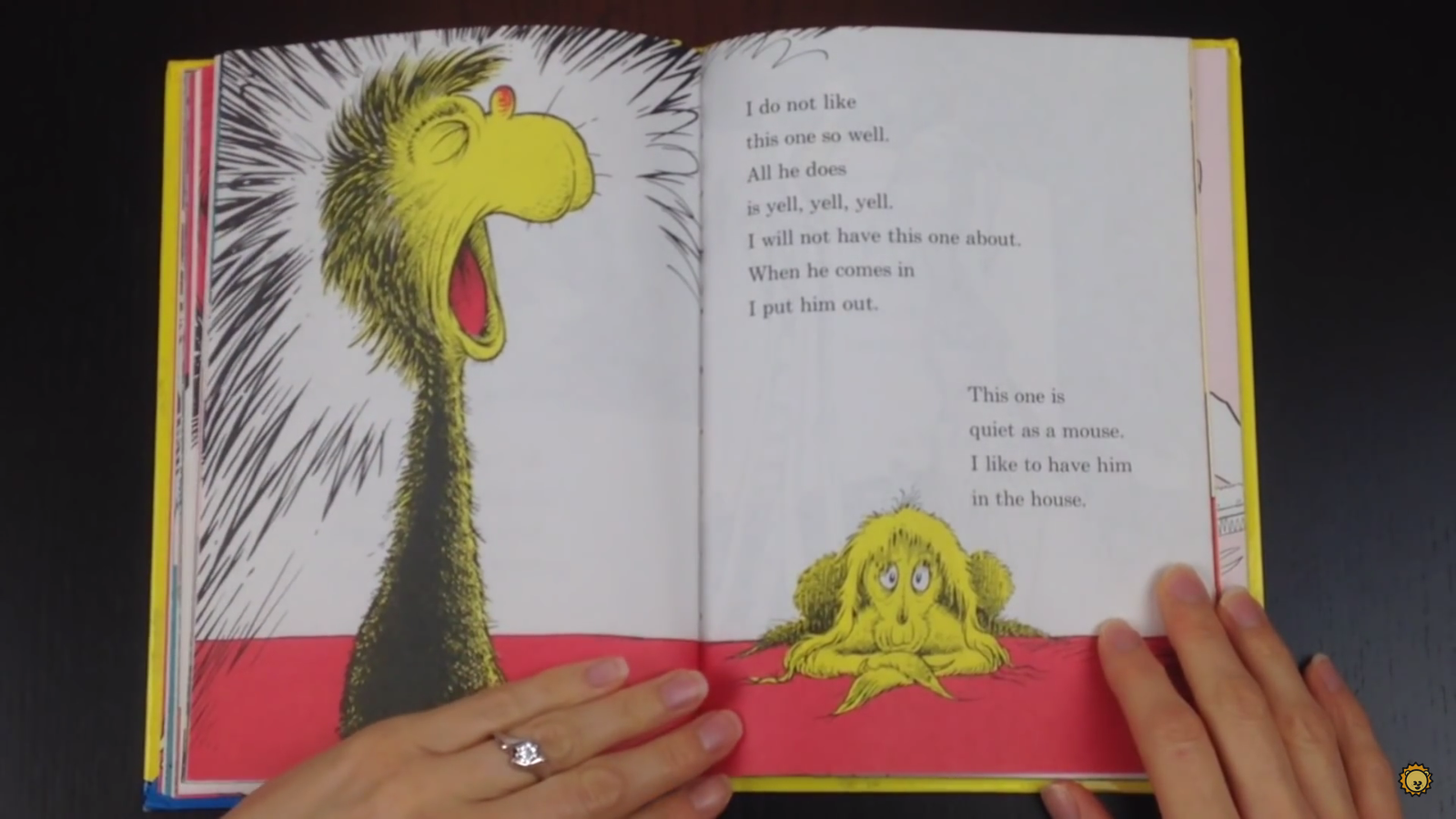 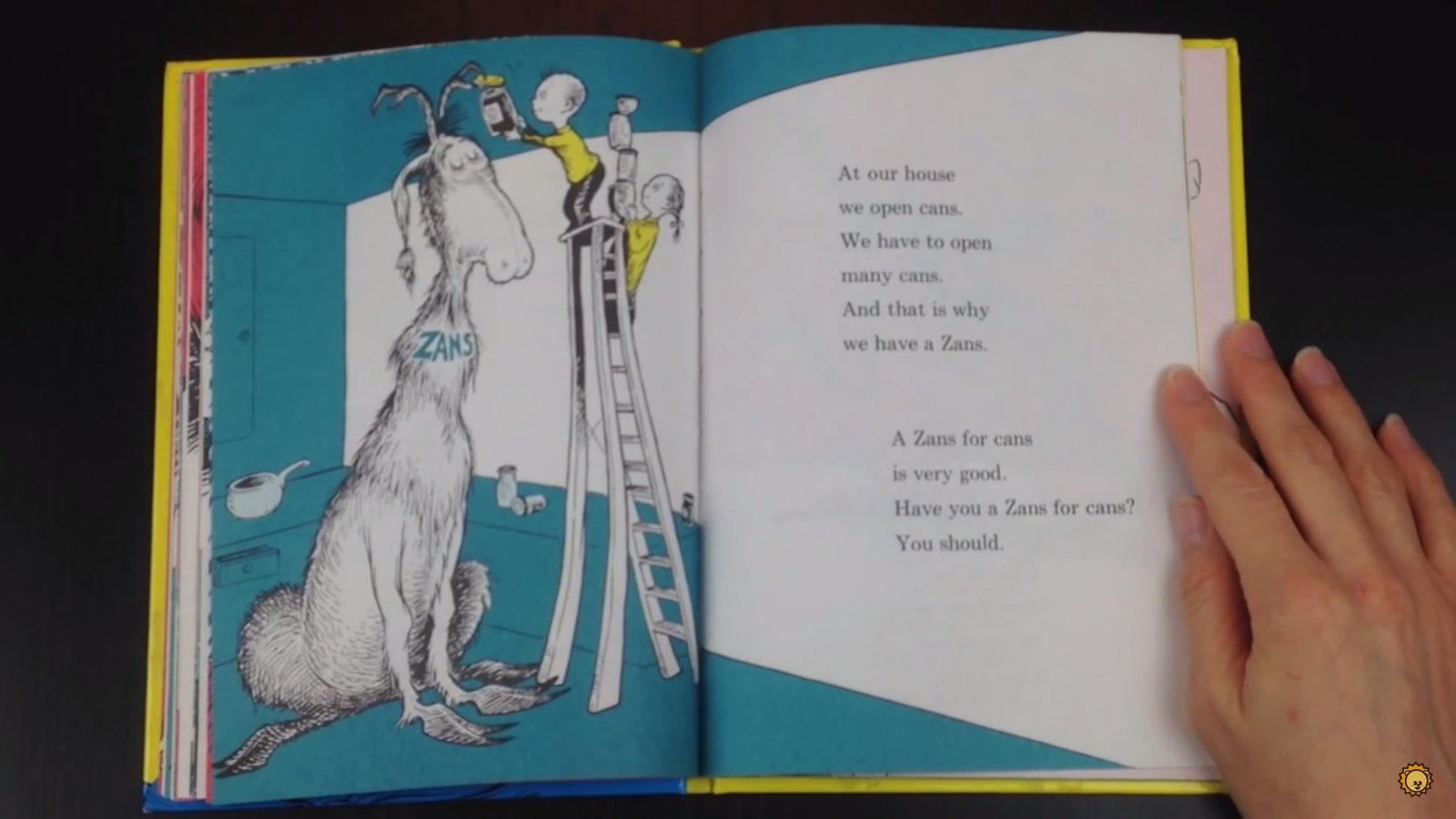 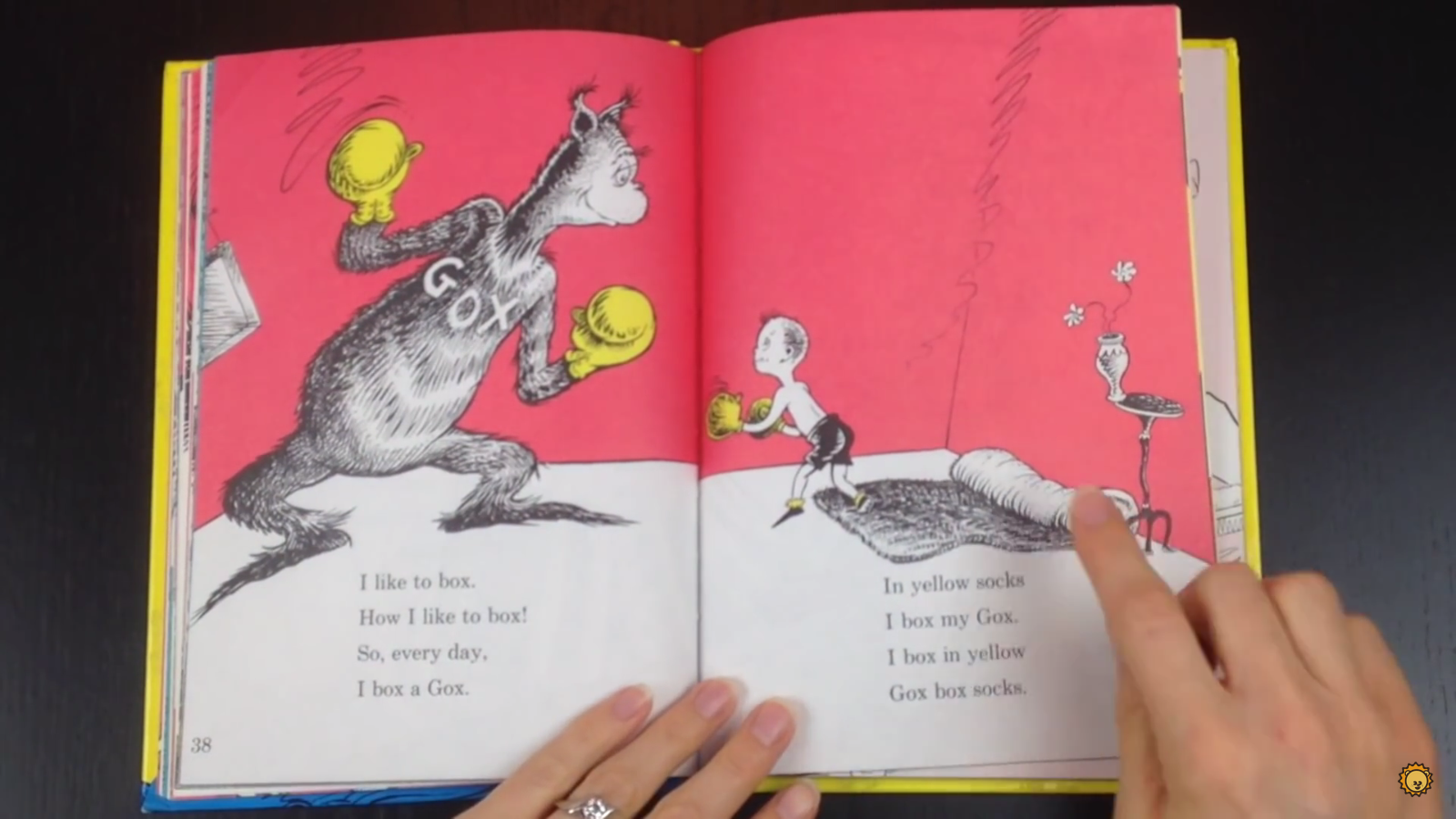 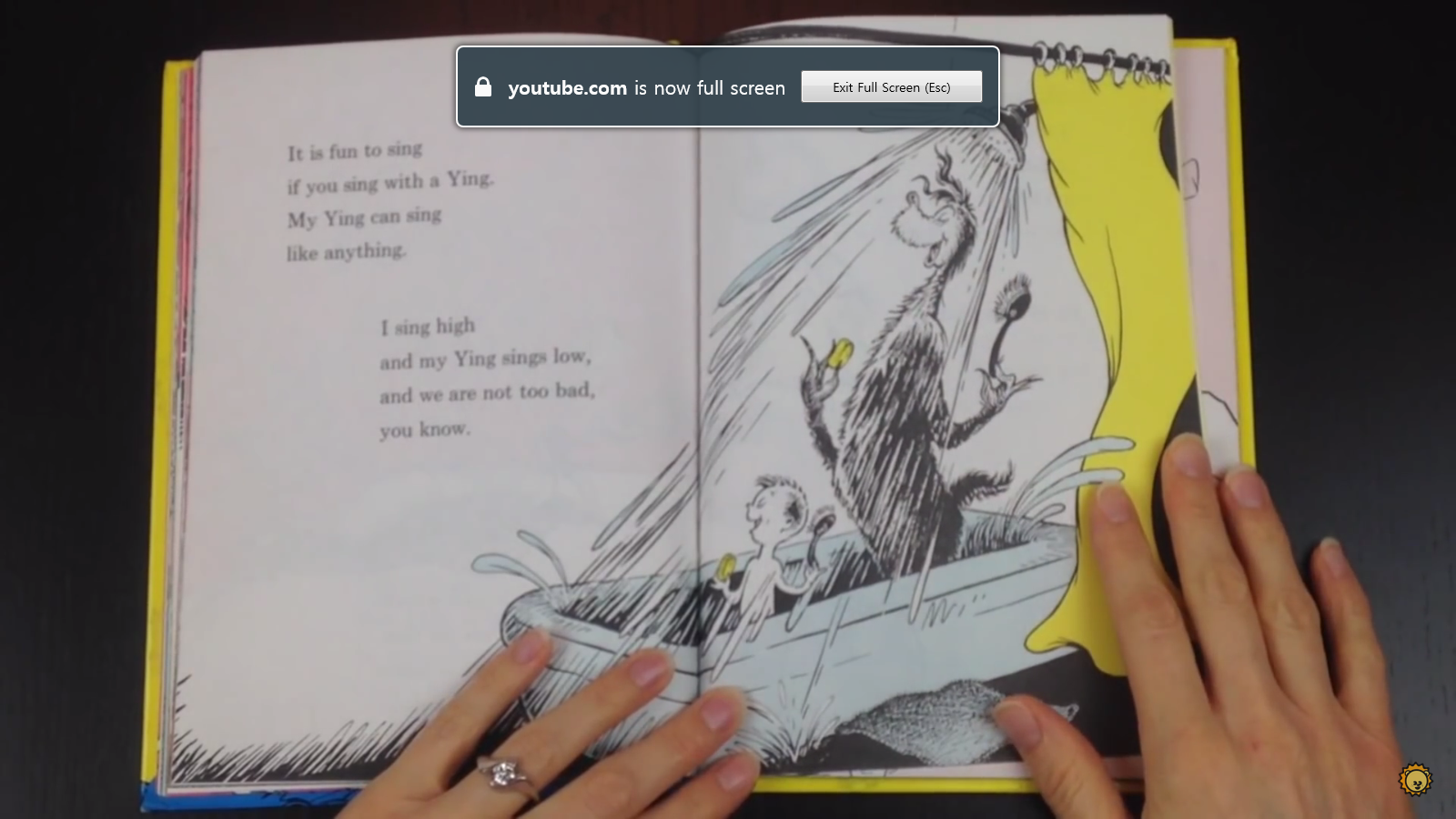 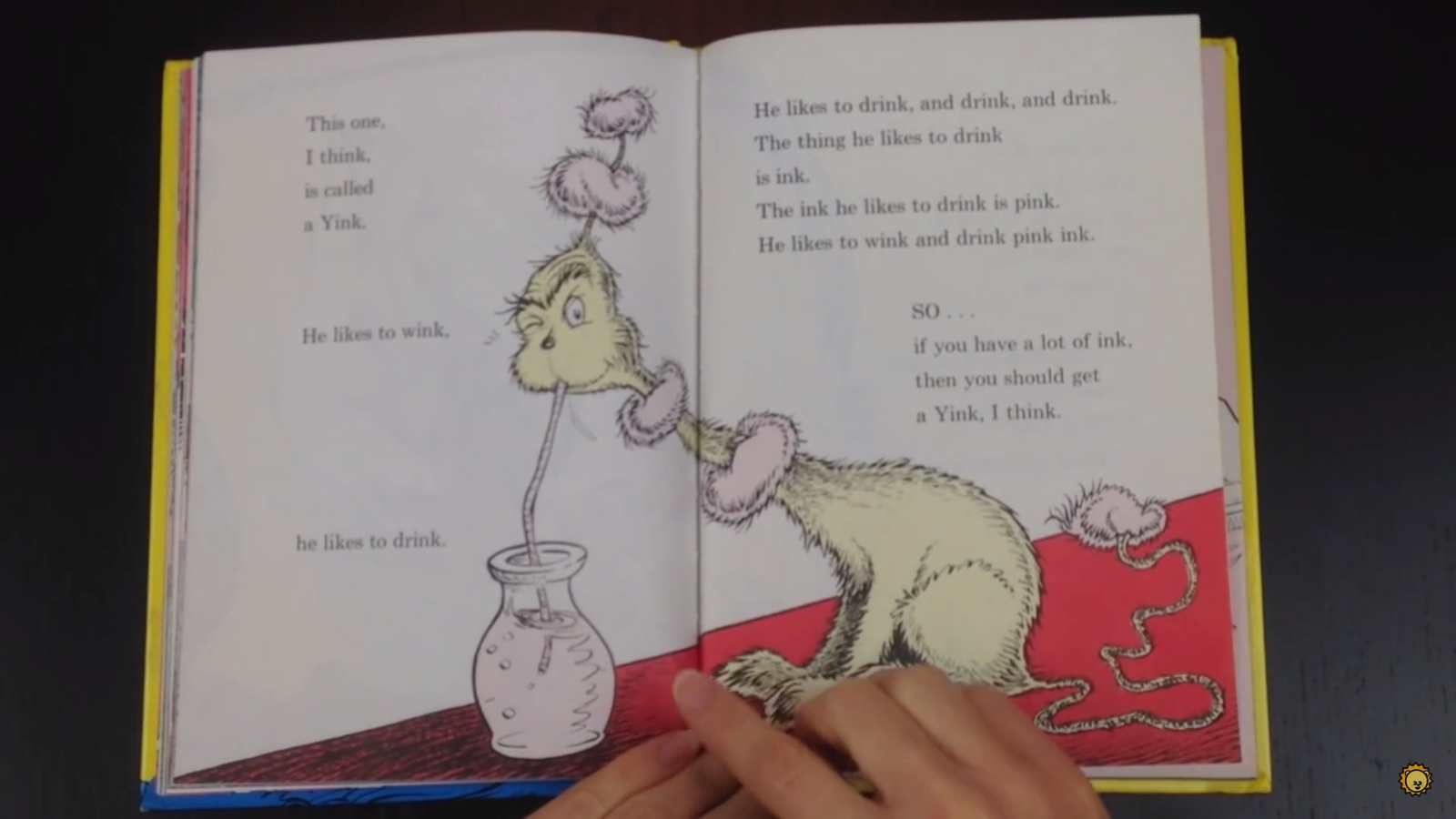 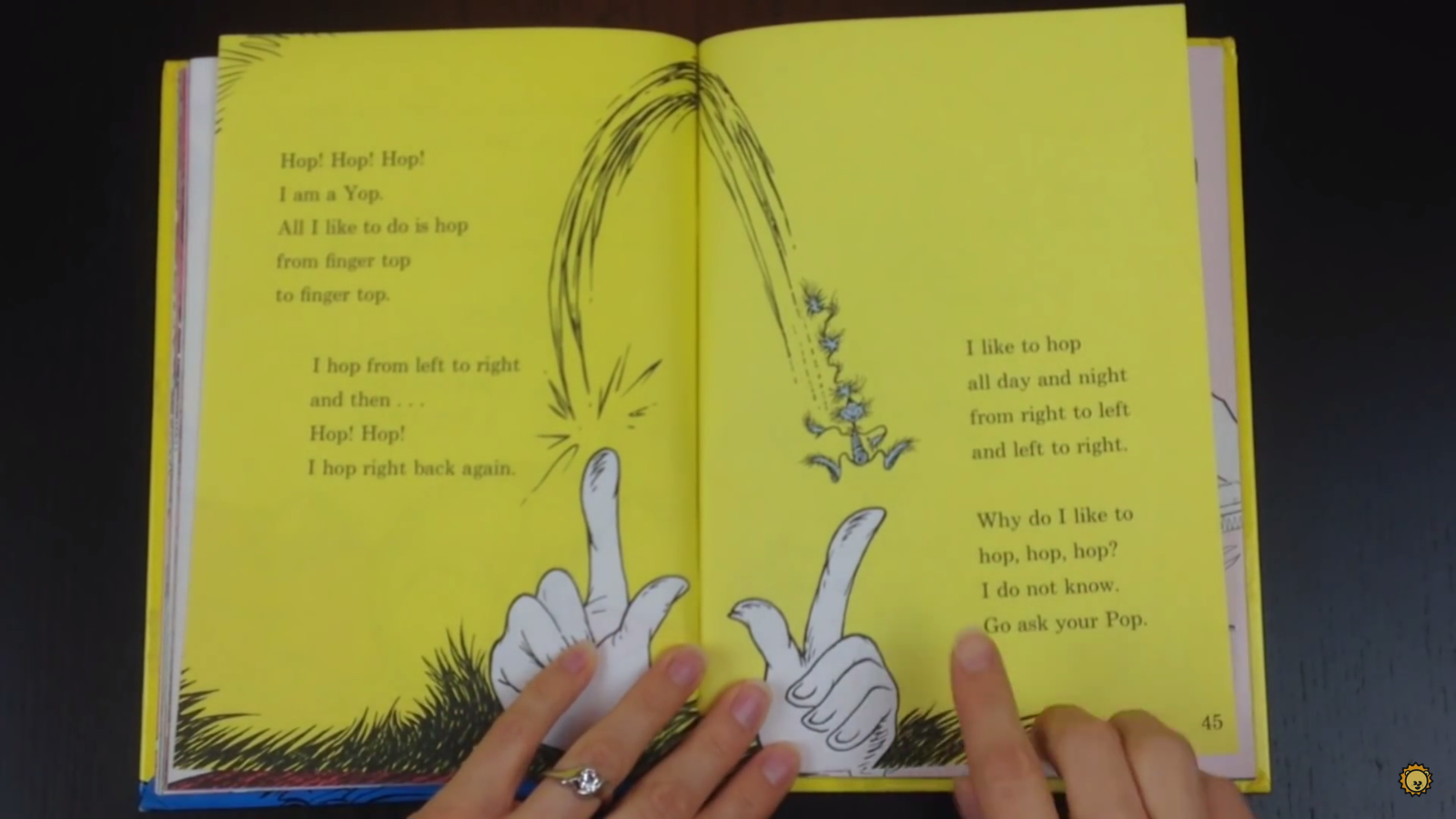 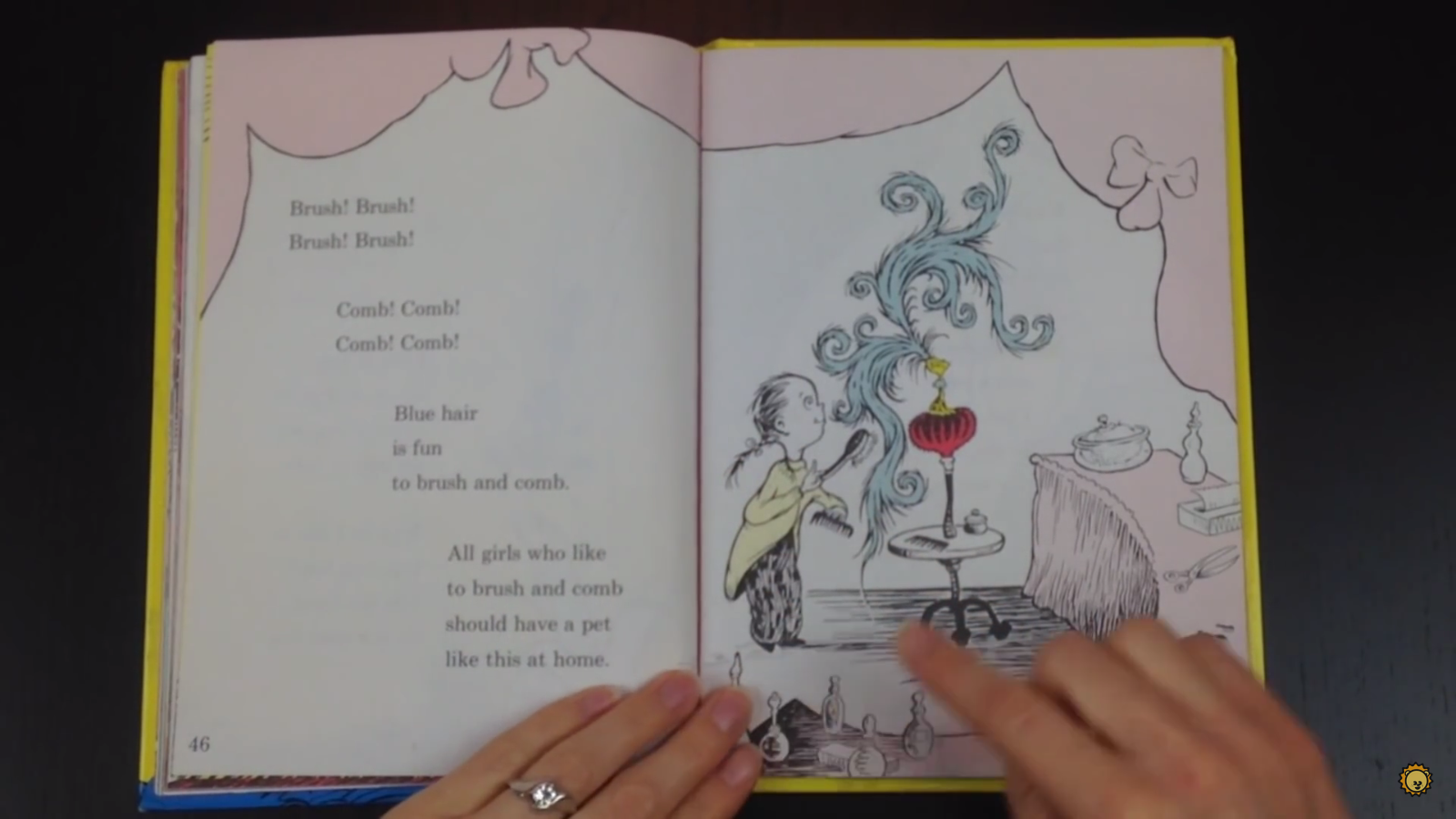 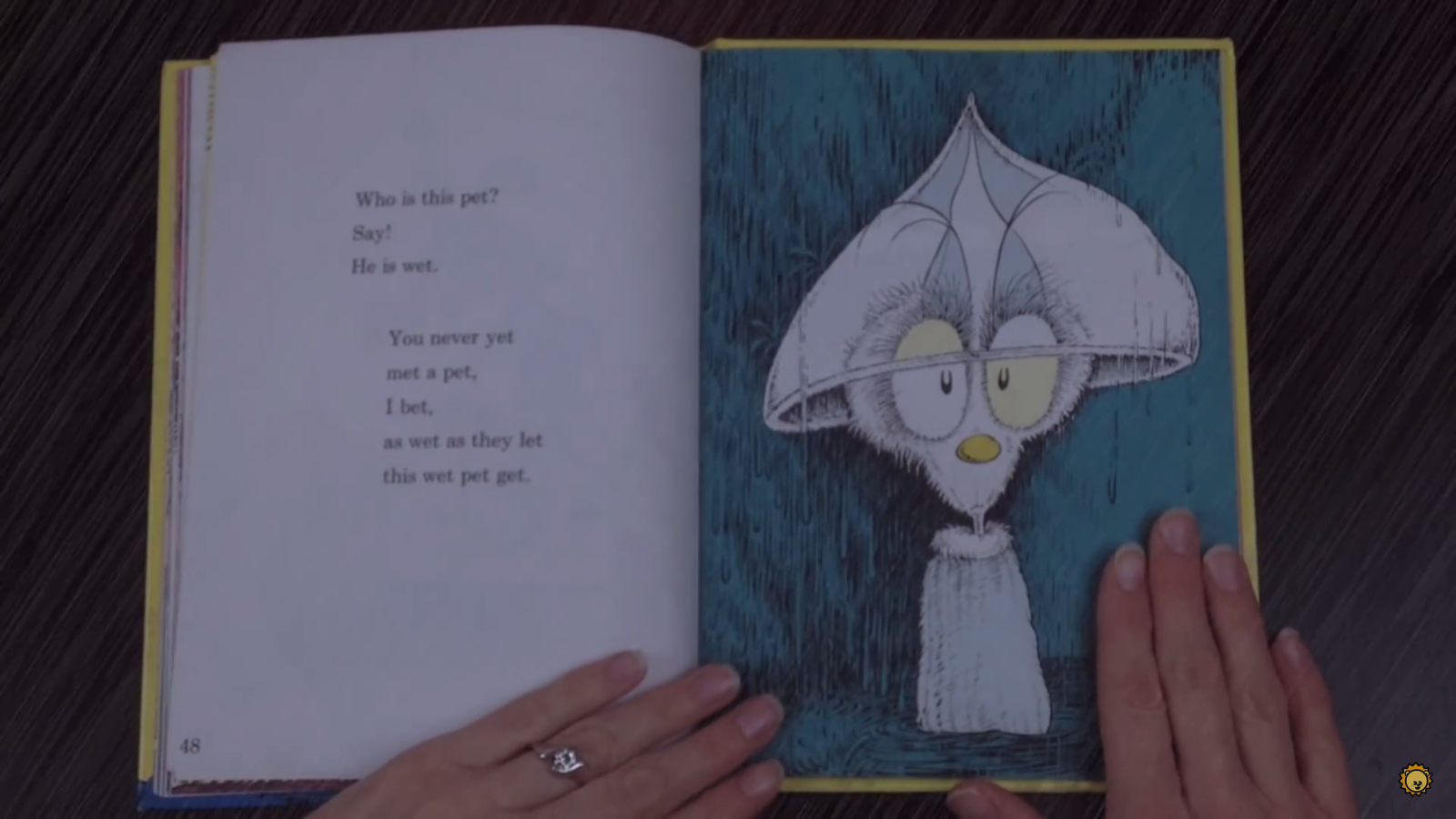 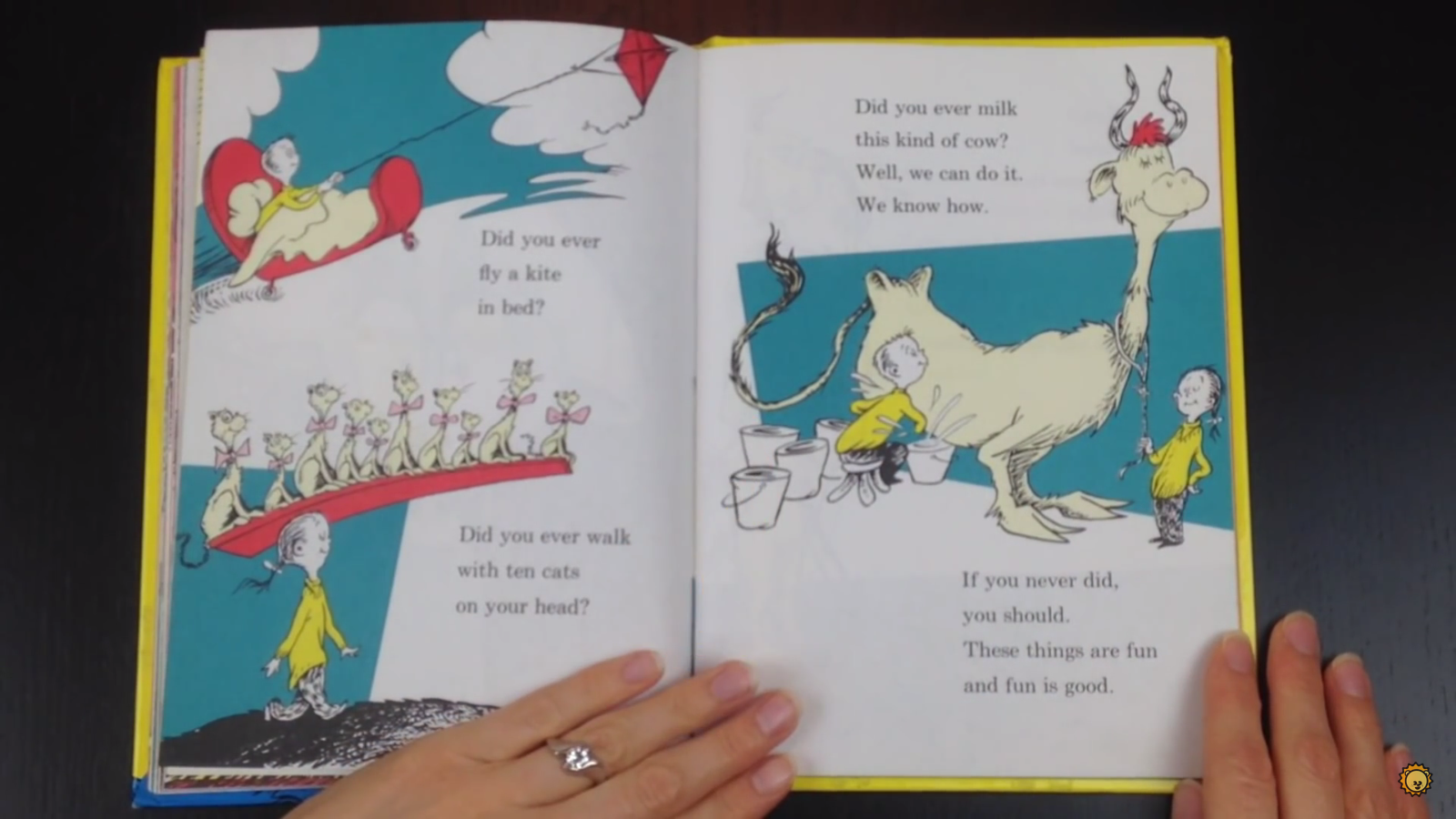 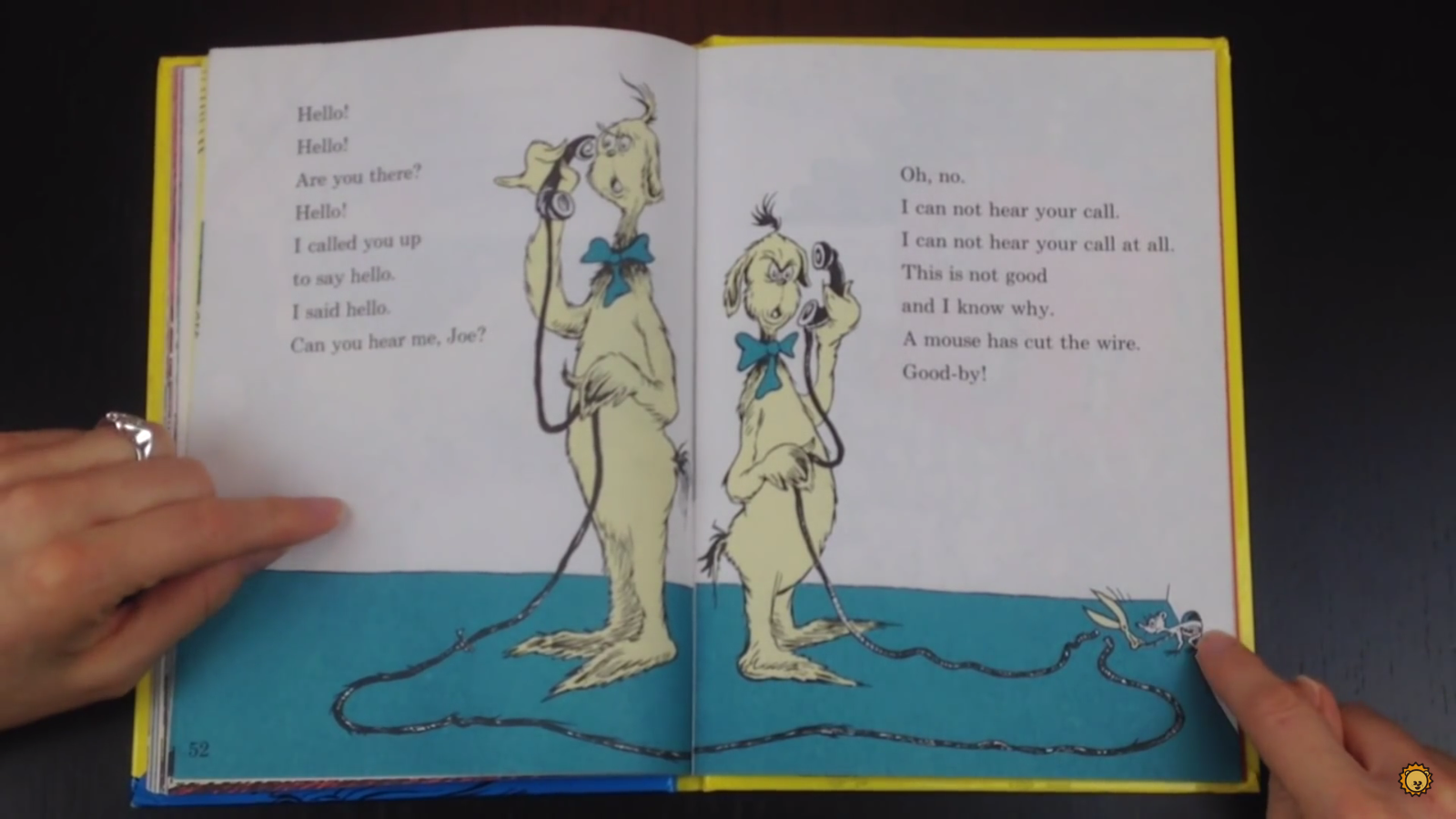 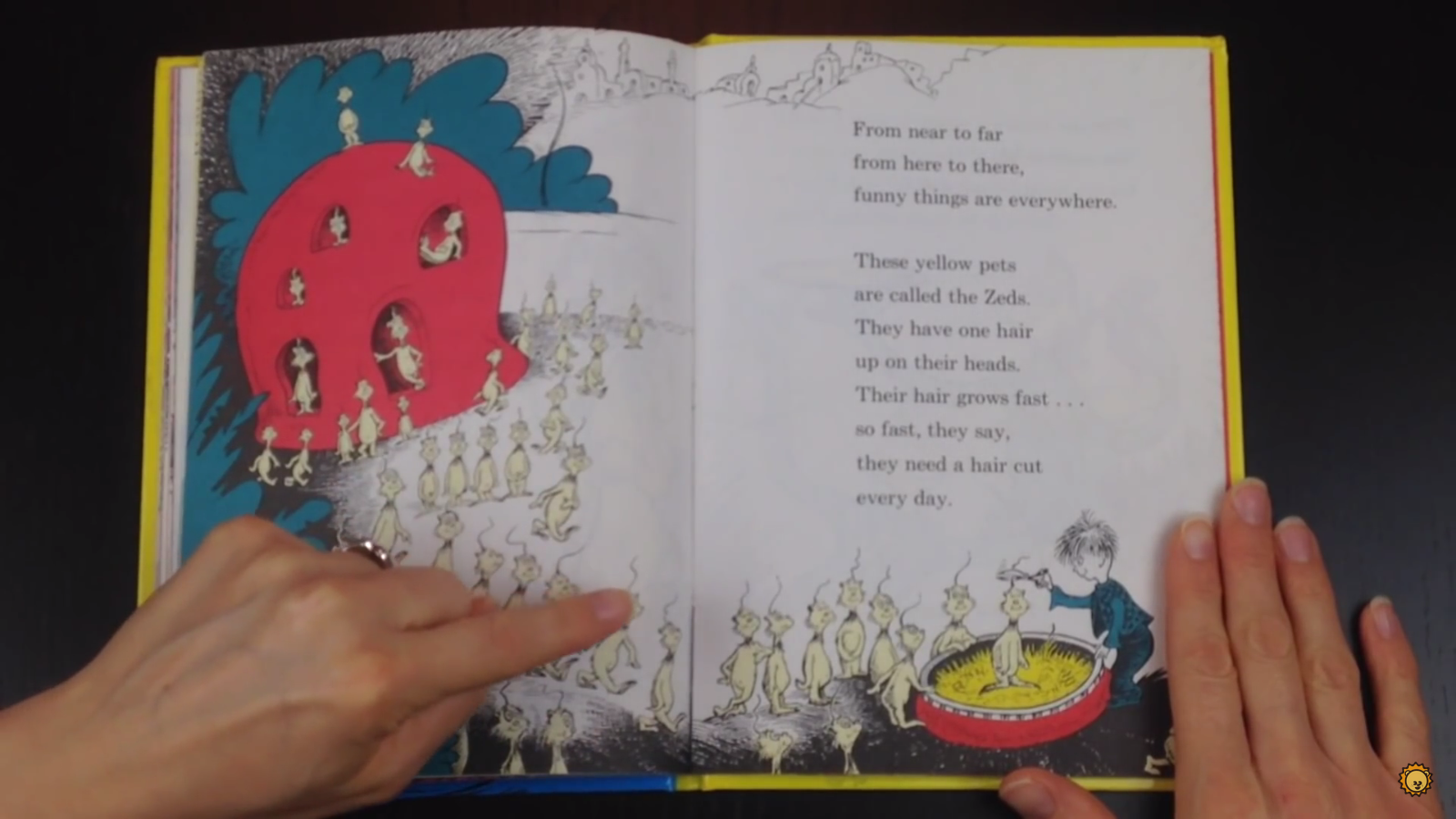 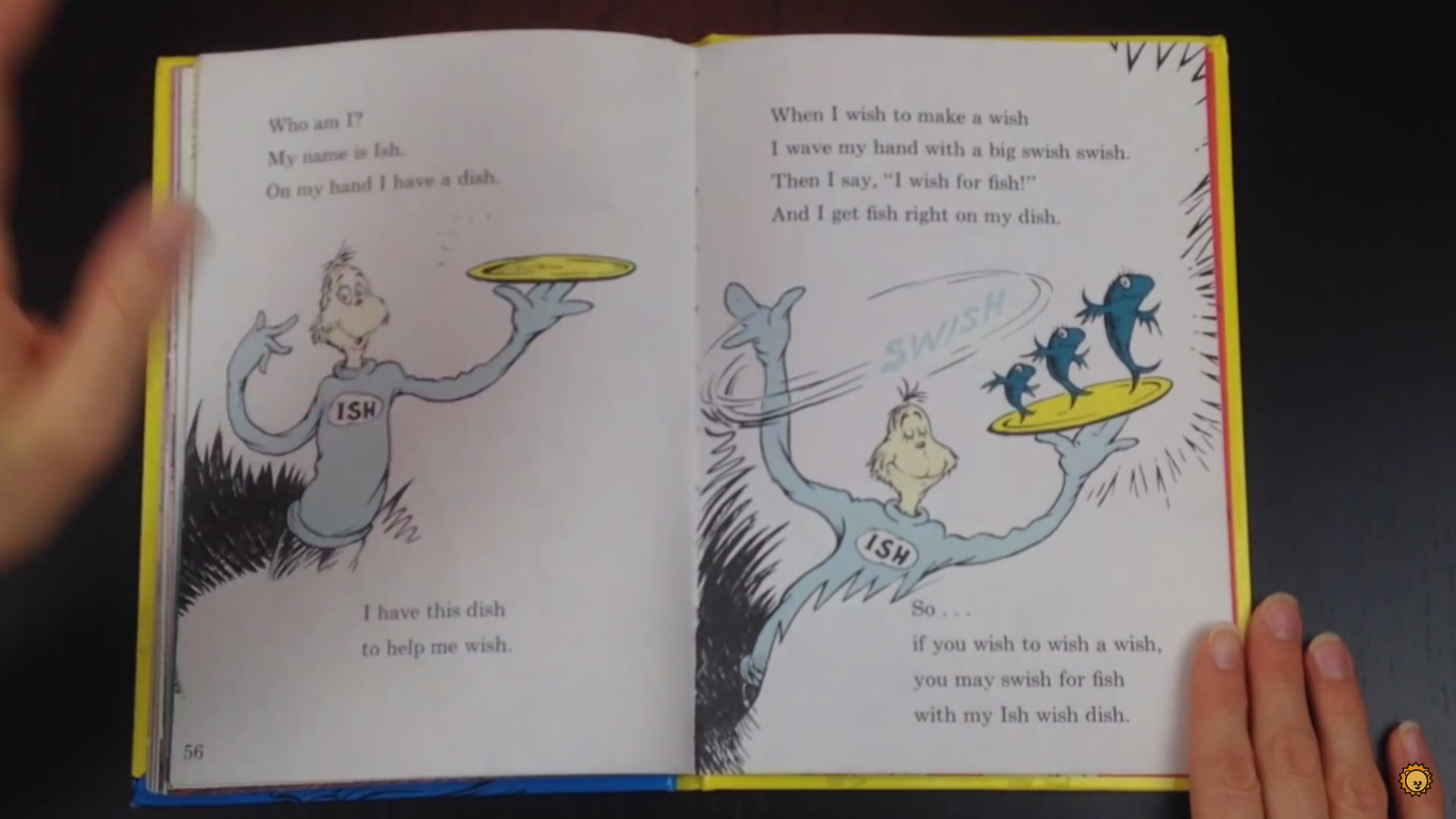 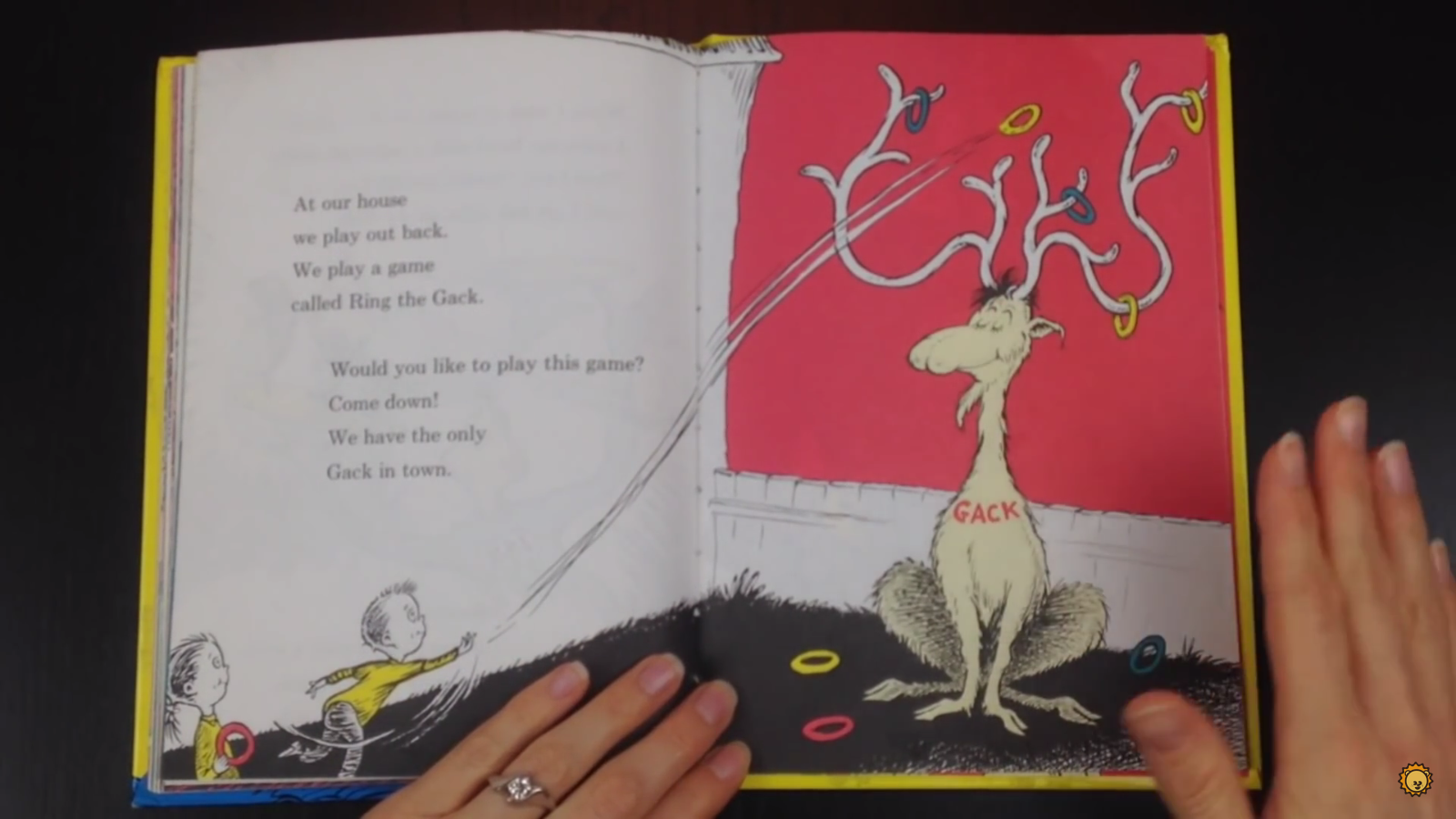 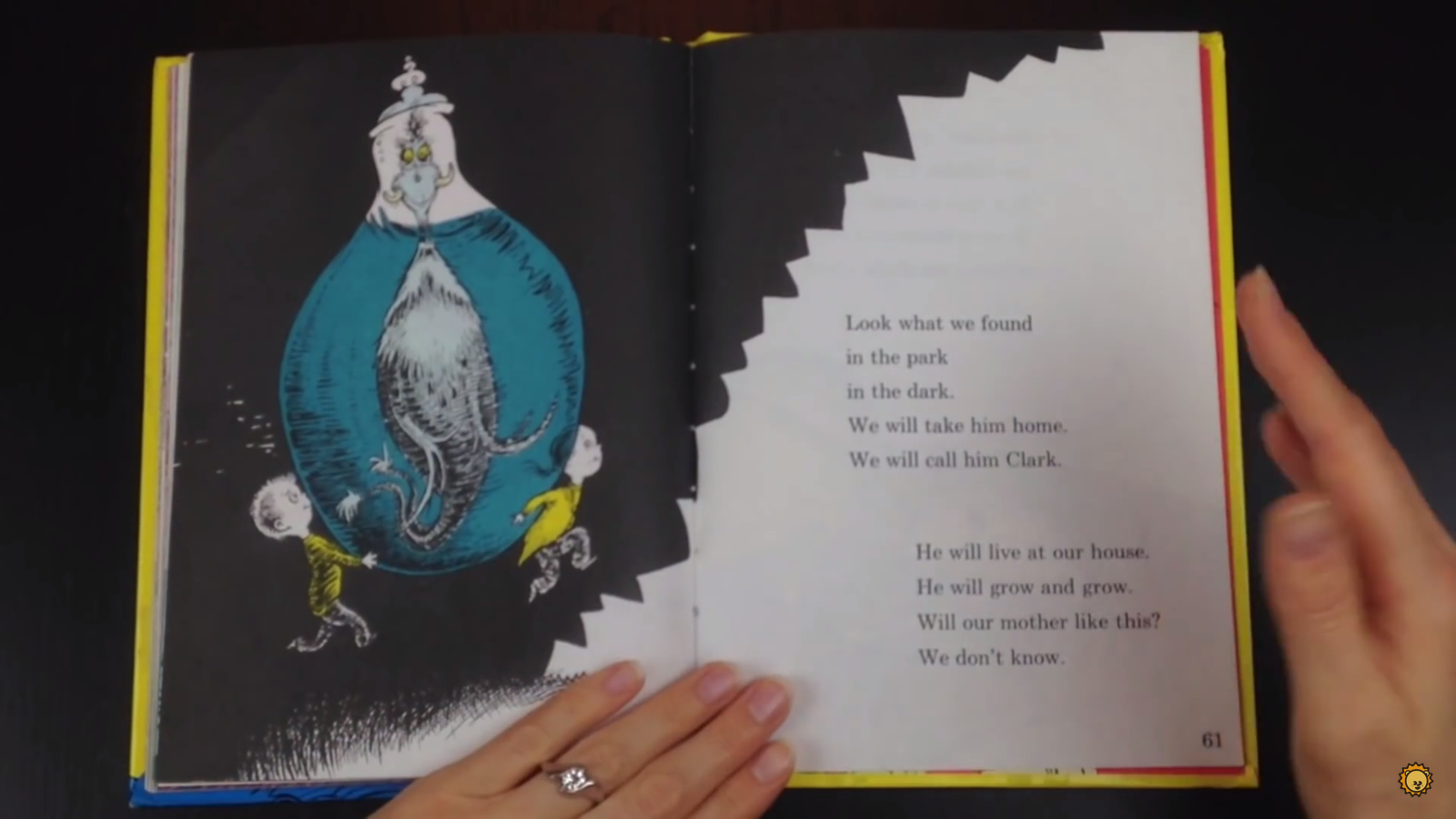 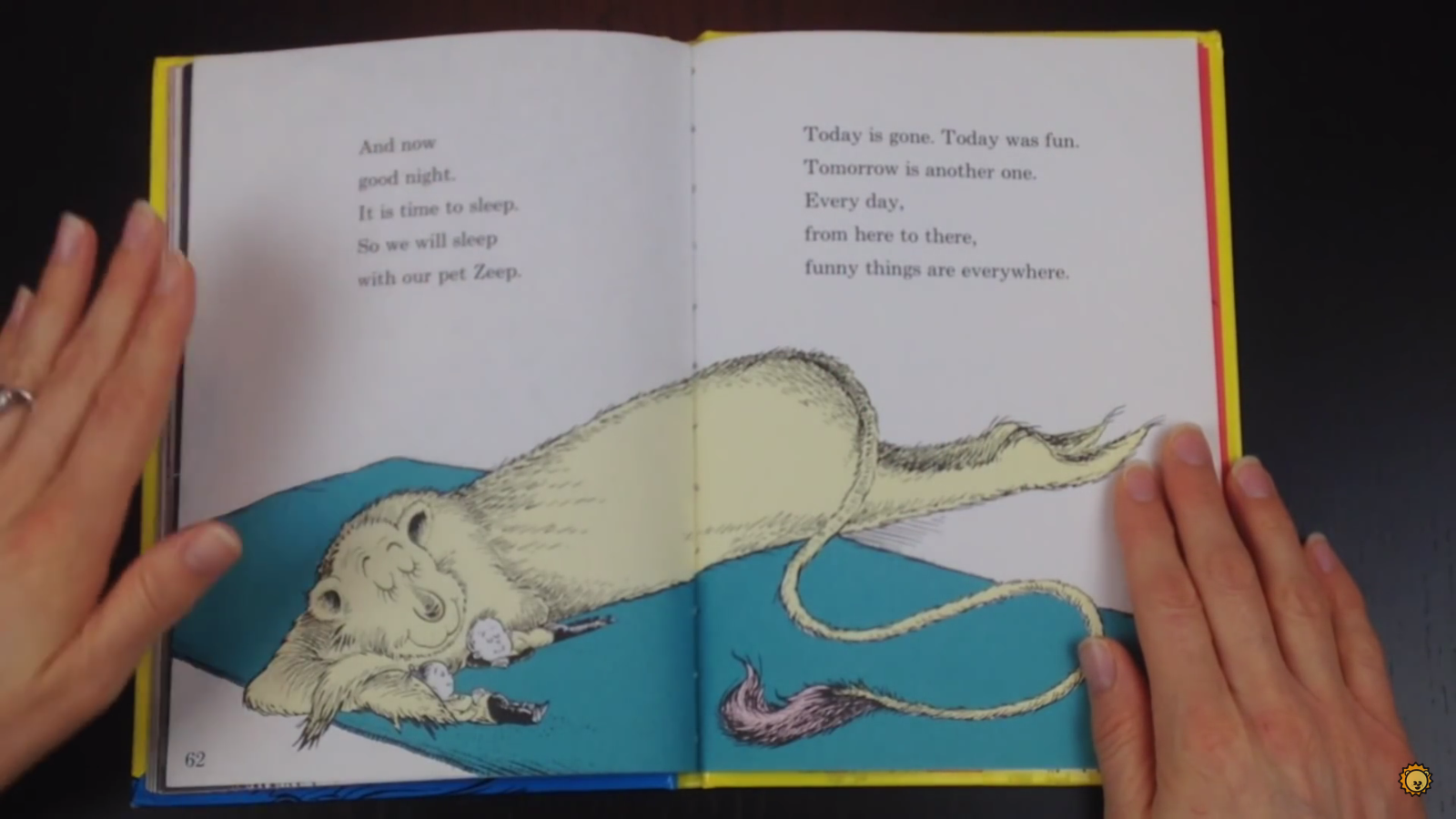 What does it mean?
Glad
Hump 
Yell
Hop
Comb
Wet
Happy
Big back
Talking loud
Small jump 
For hair
With water
Crazy animals in the Book
Describe them
Wump
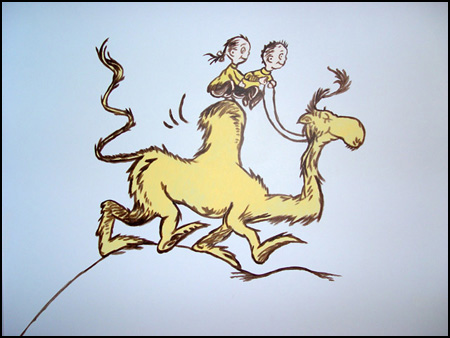 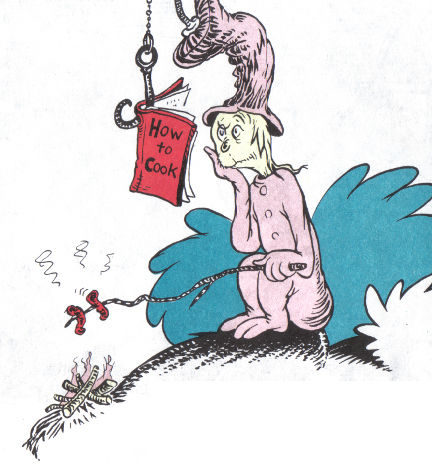 Nook
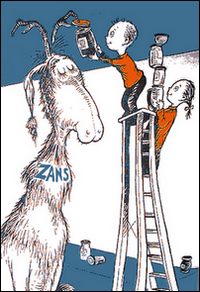 Zans
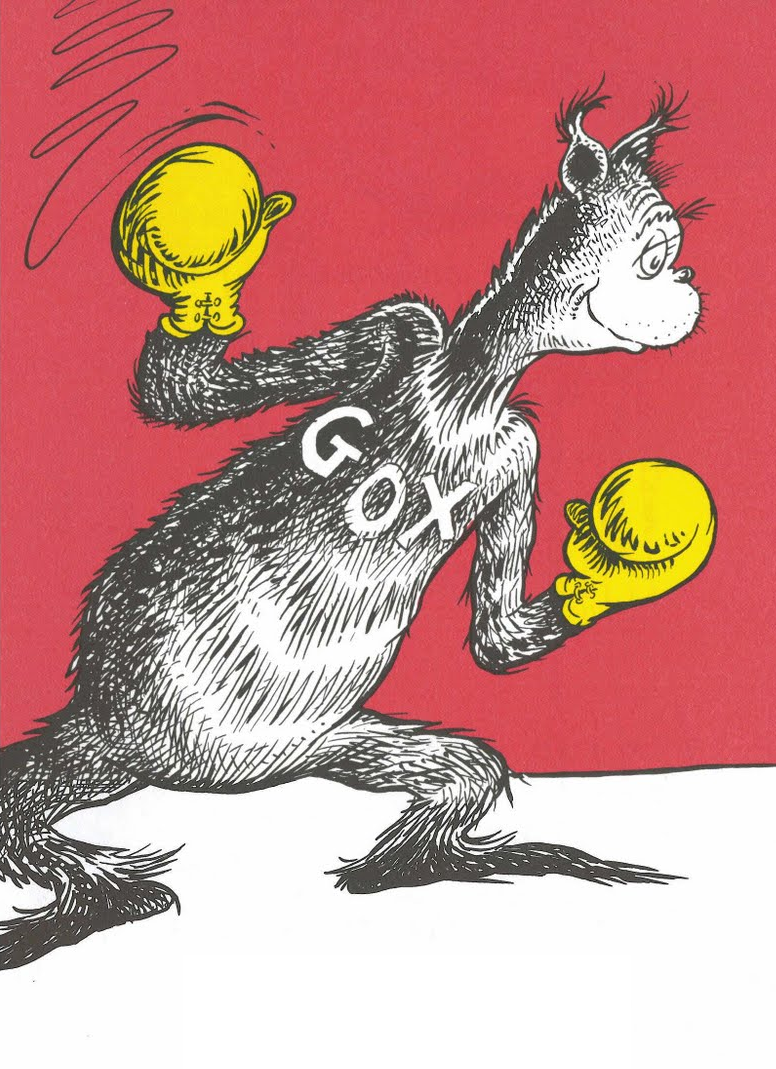 Gox
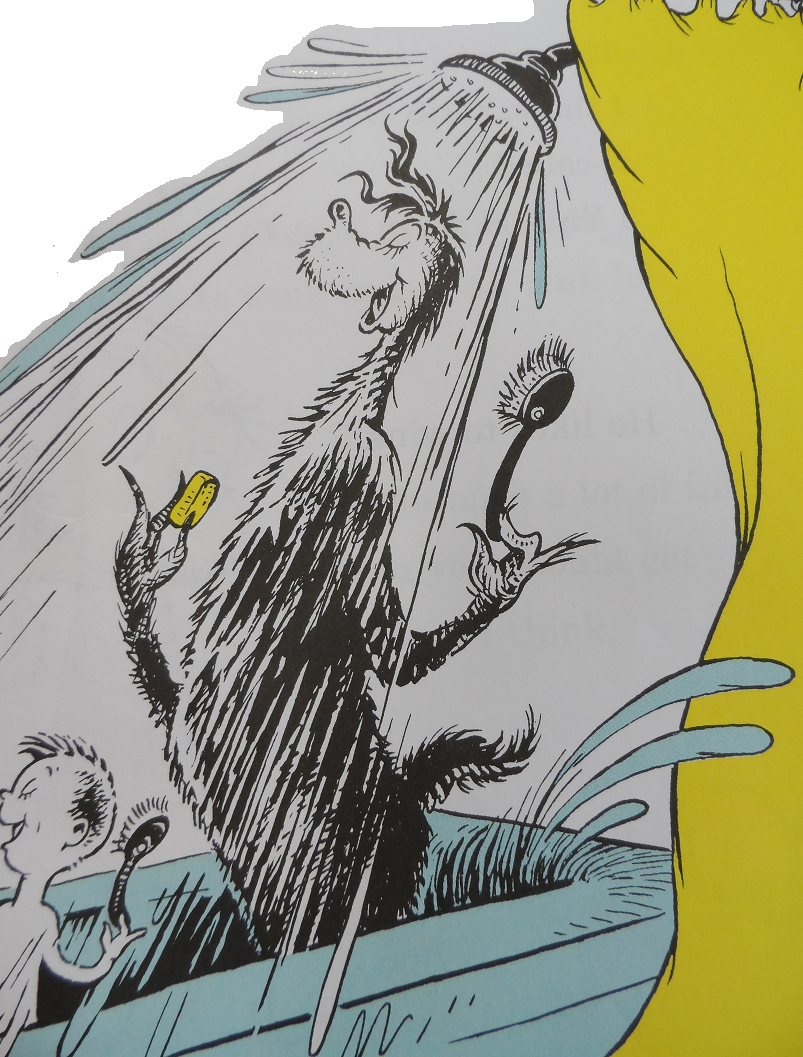 Ying
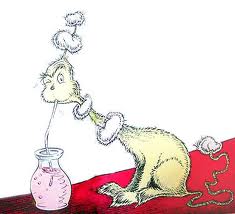 Yink
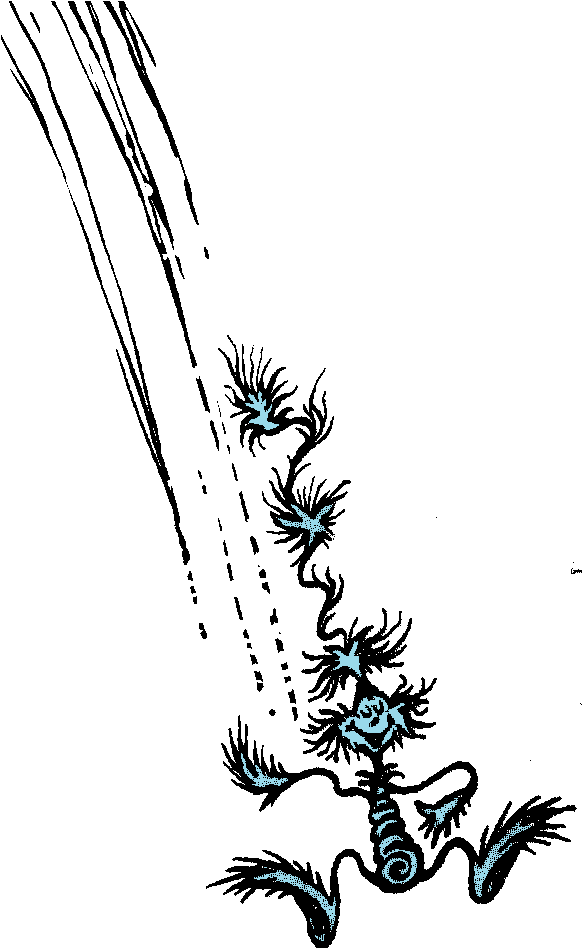 Yop
Zeds
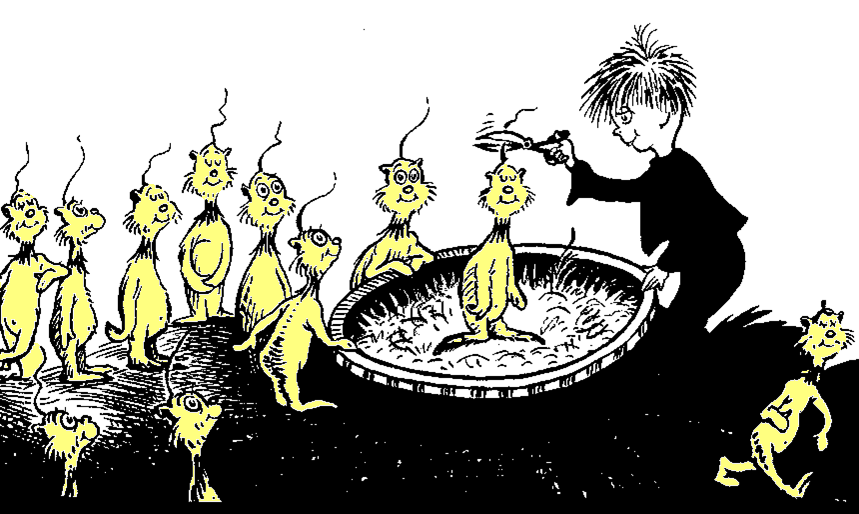 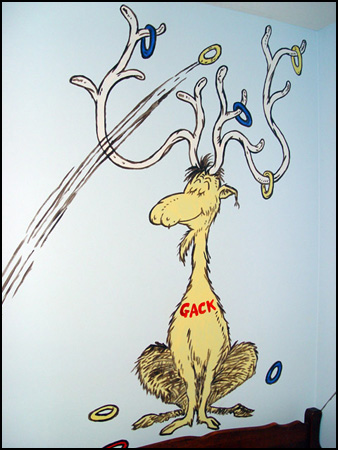 Gack
One Fish, Two Fish…
https://www.youtube.com/watch?v=0waeG_x2eow
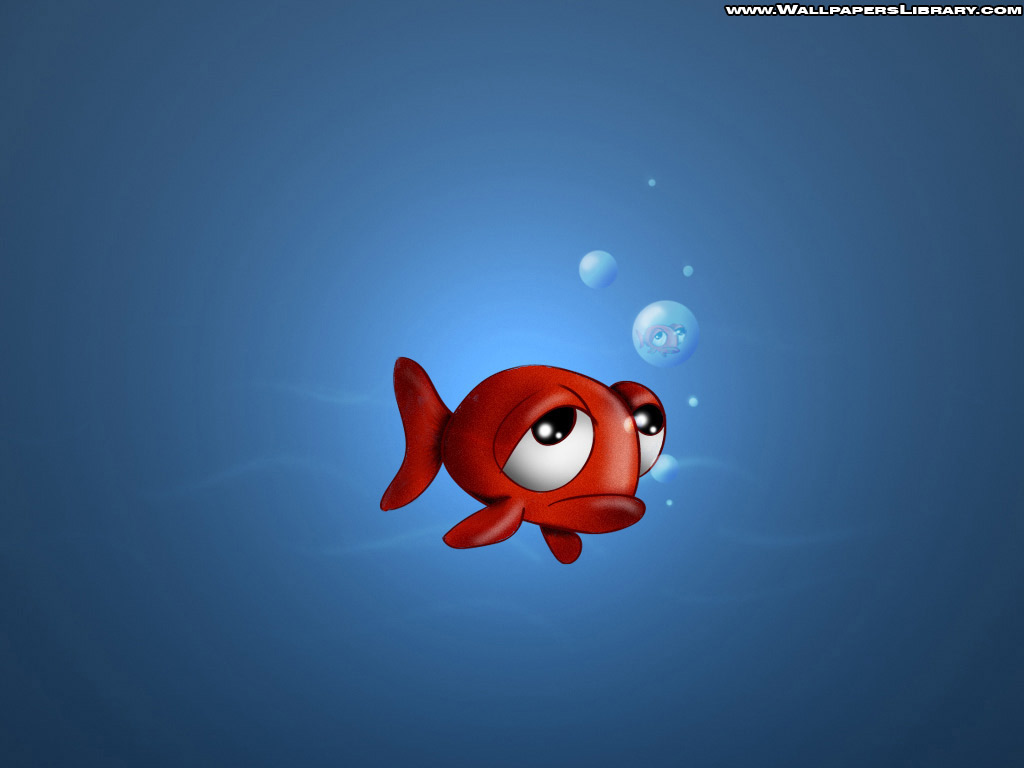 The Wump has ________.
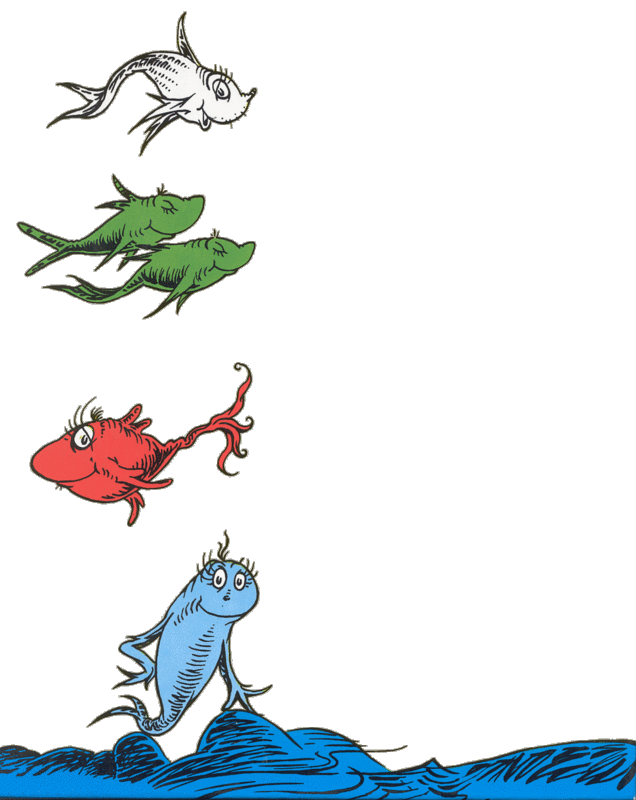 Humps
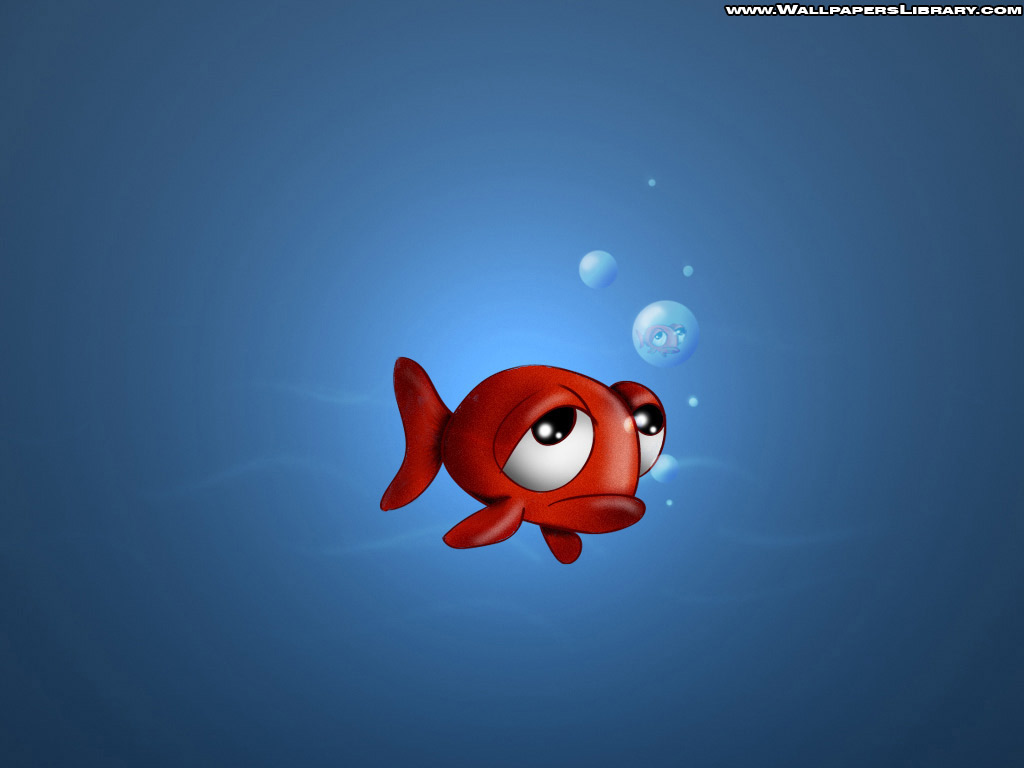 Can a Nook cook?
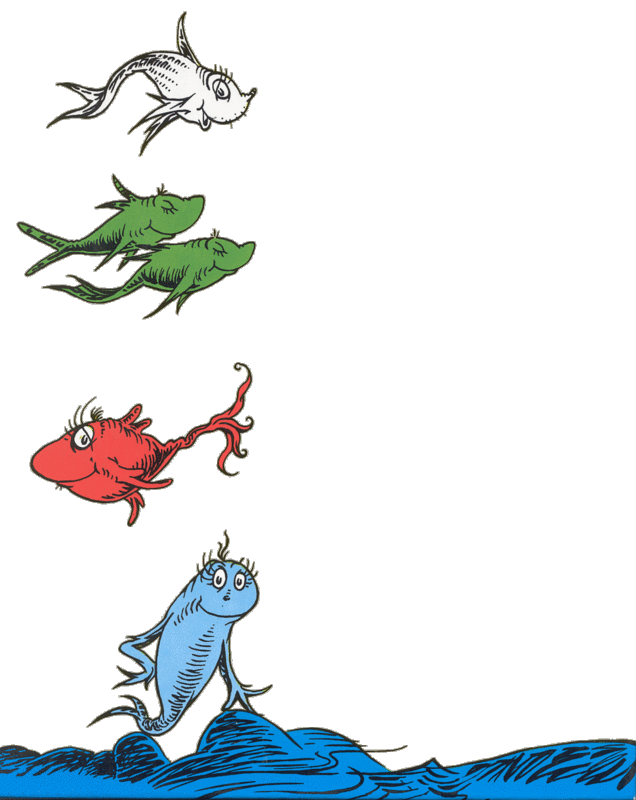 No
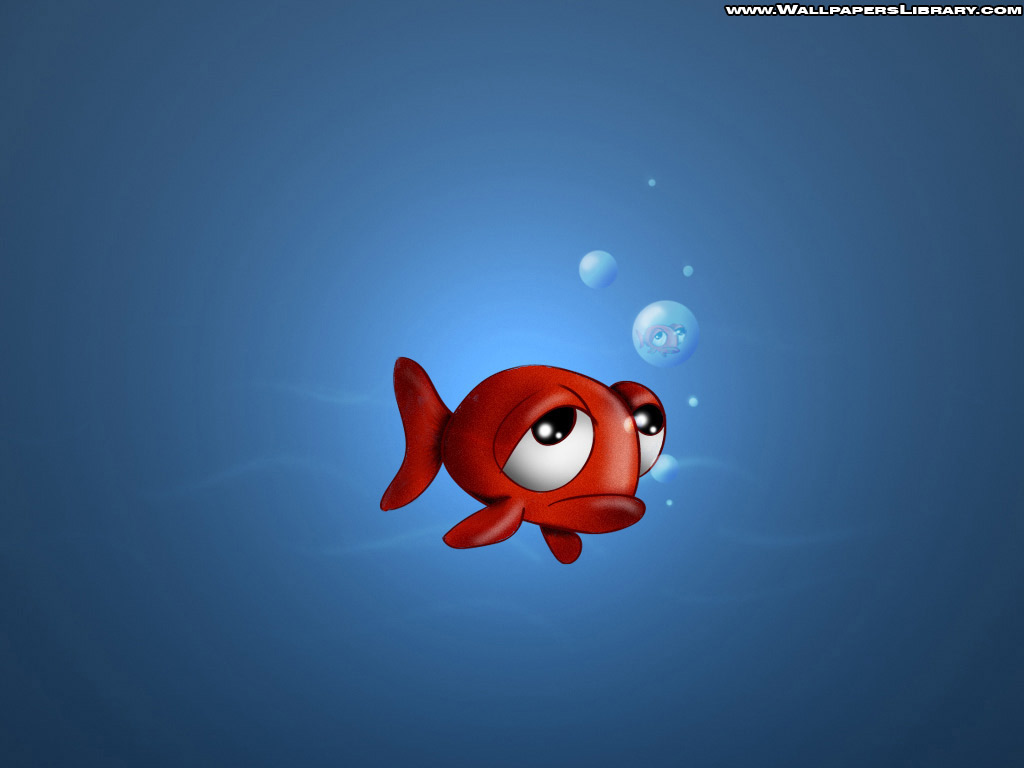 What does a Zans do?
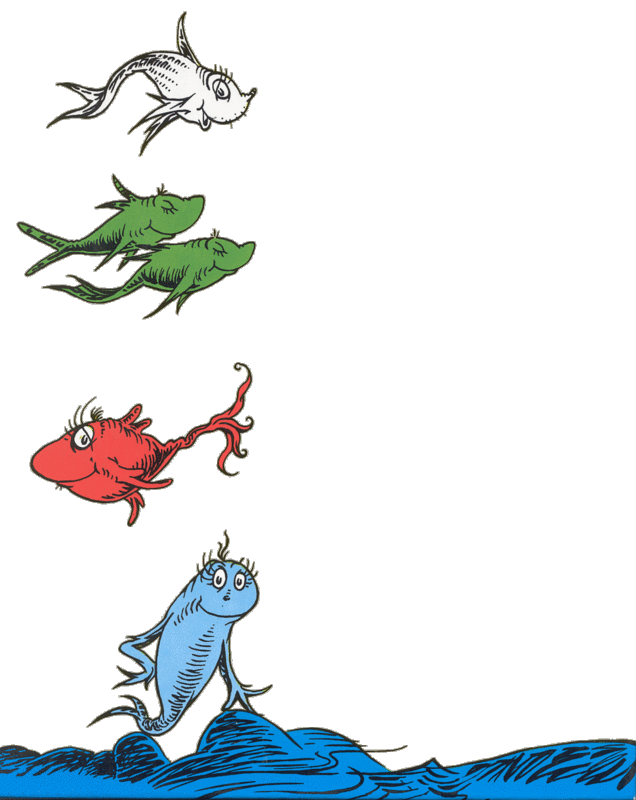 It opens cans.
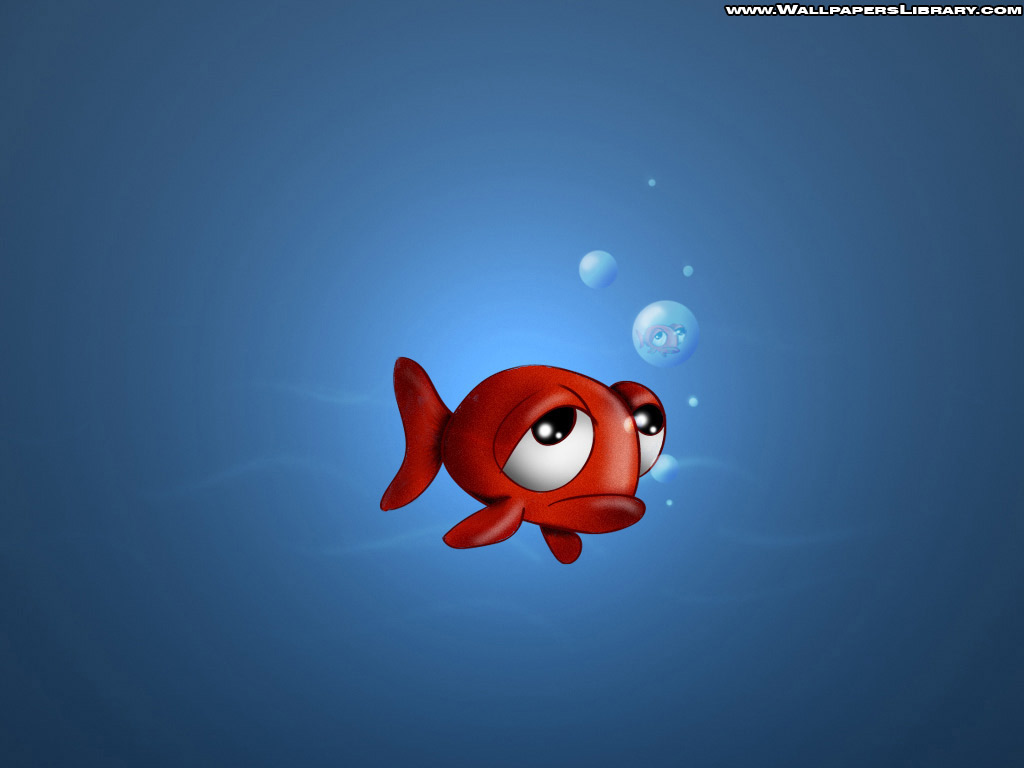 What sport does the Gox like?
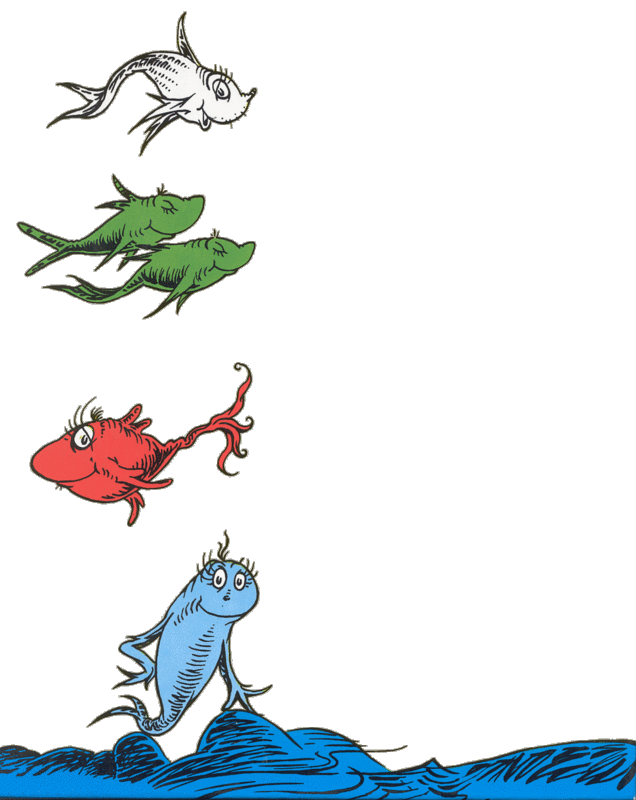 Boxing
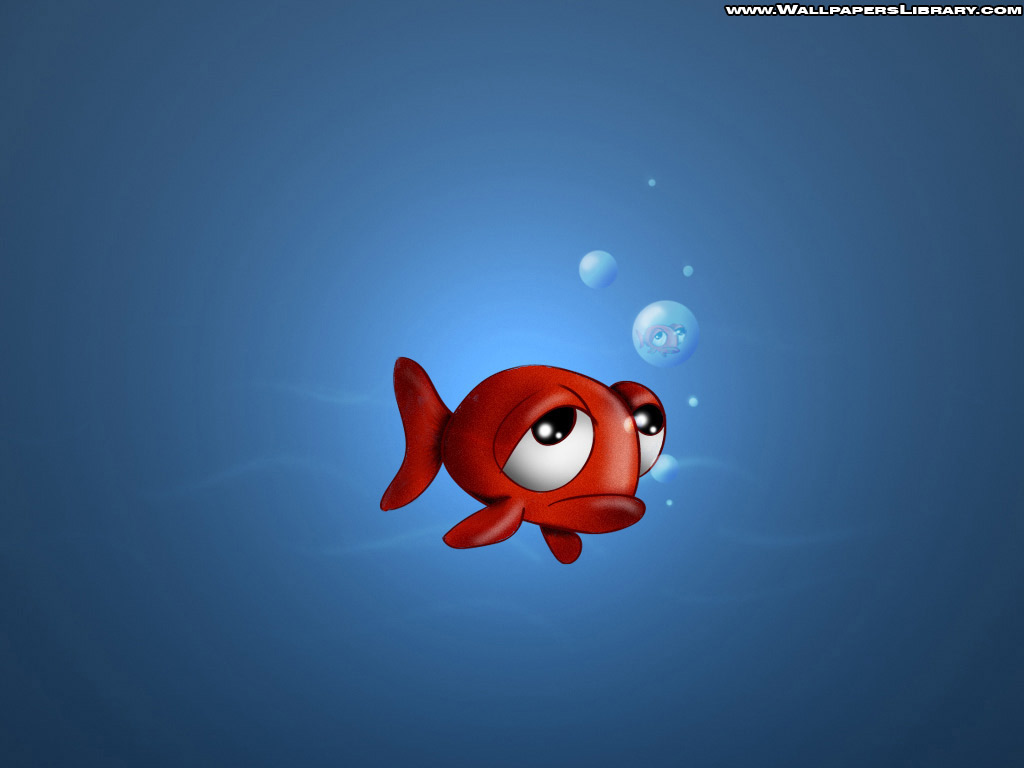 Yings like to ______.
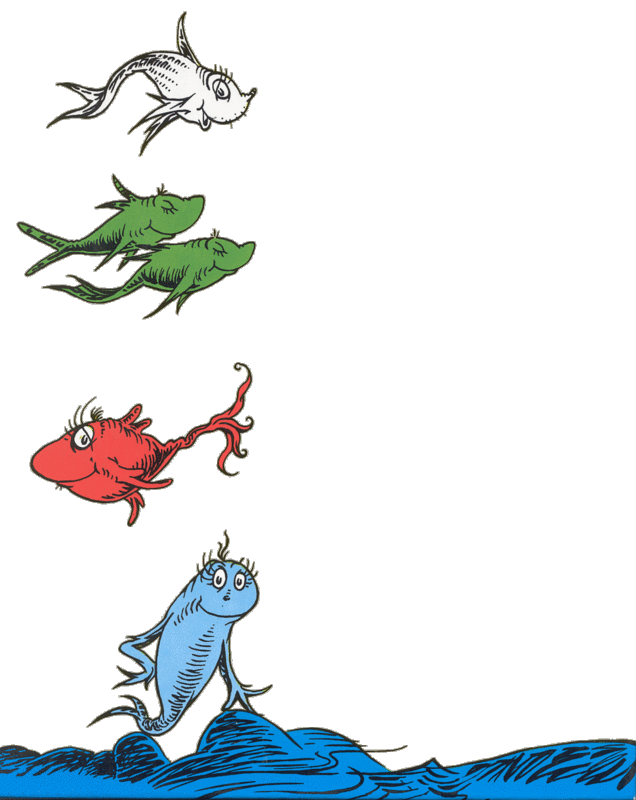 Sing
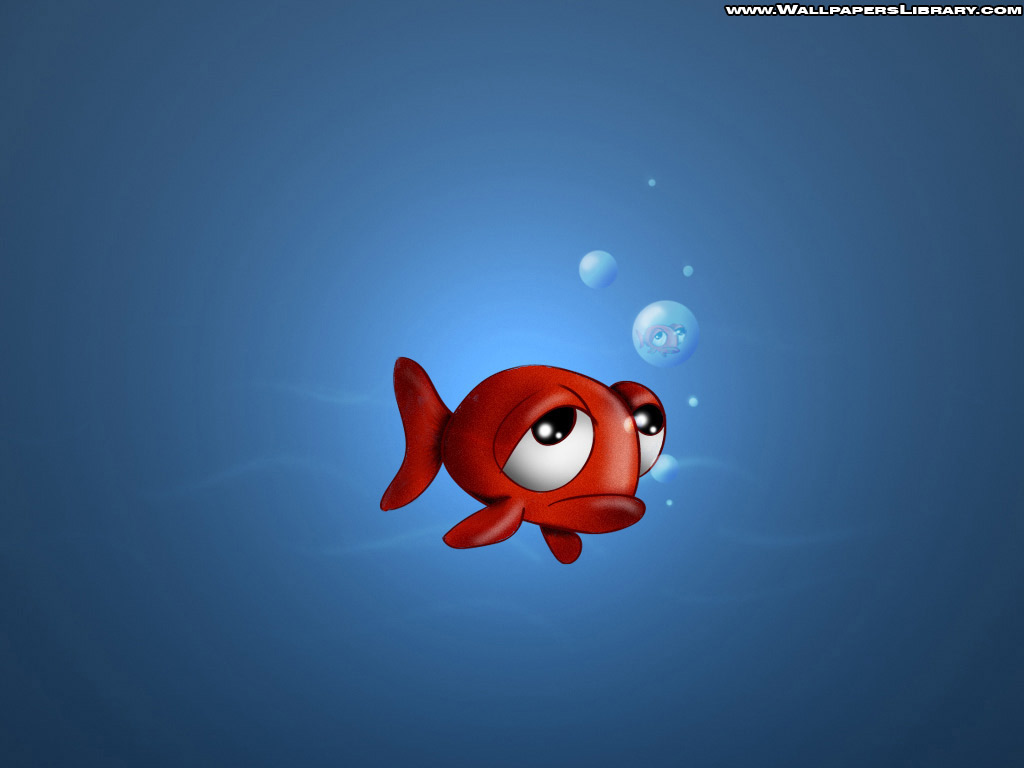 What does a Yink drink?
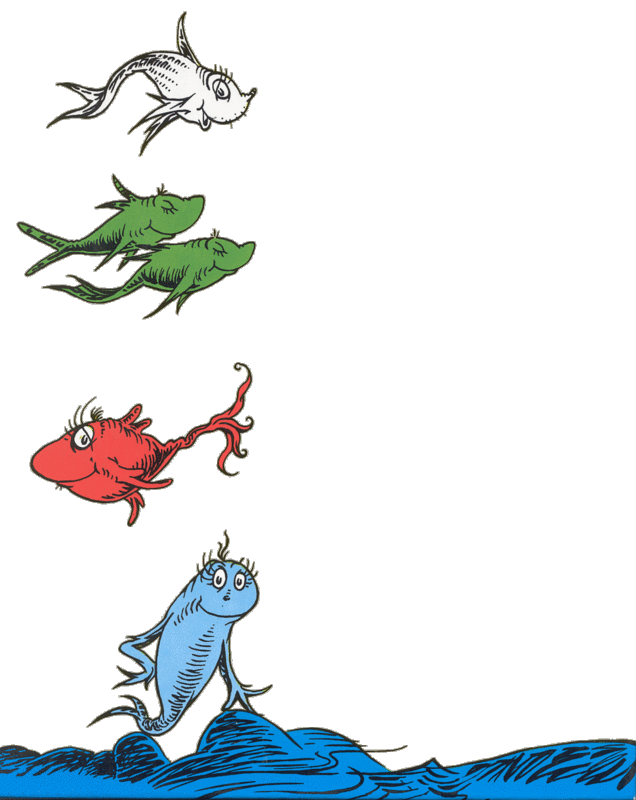 Pink Ink
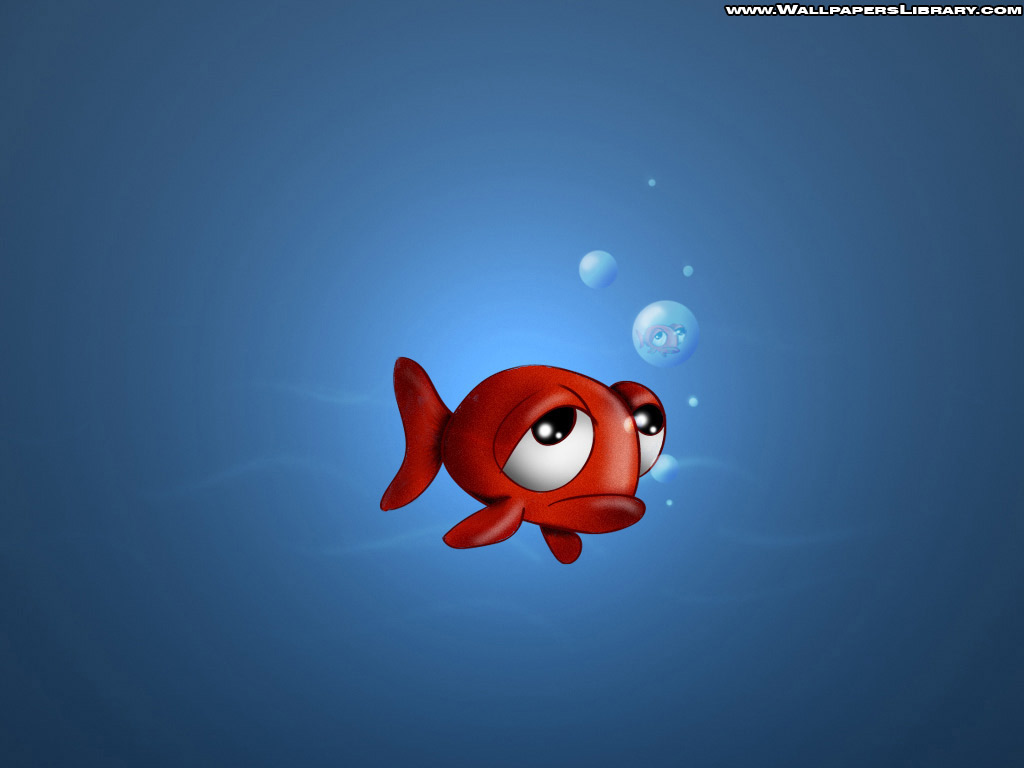 What does a Yop do?
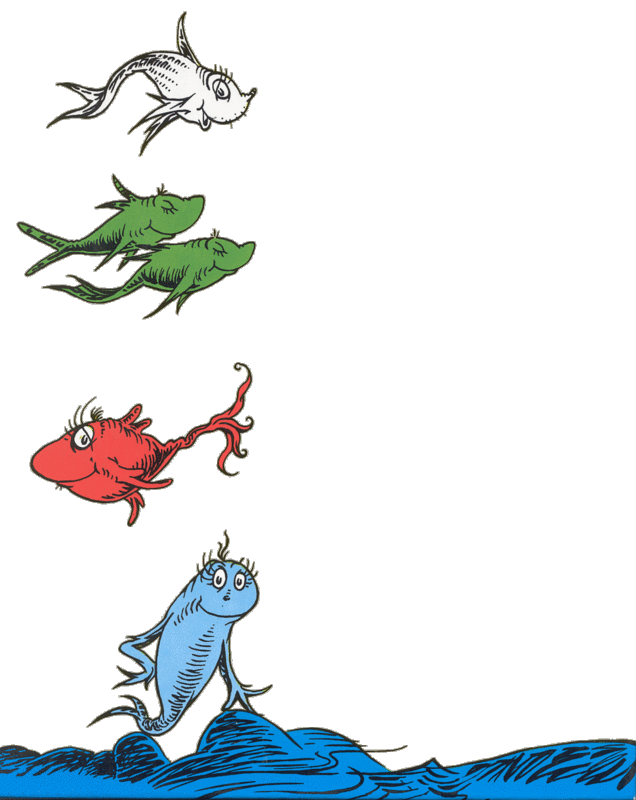 It hops.
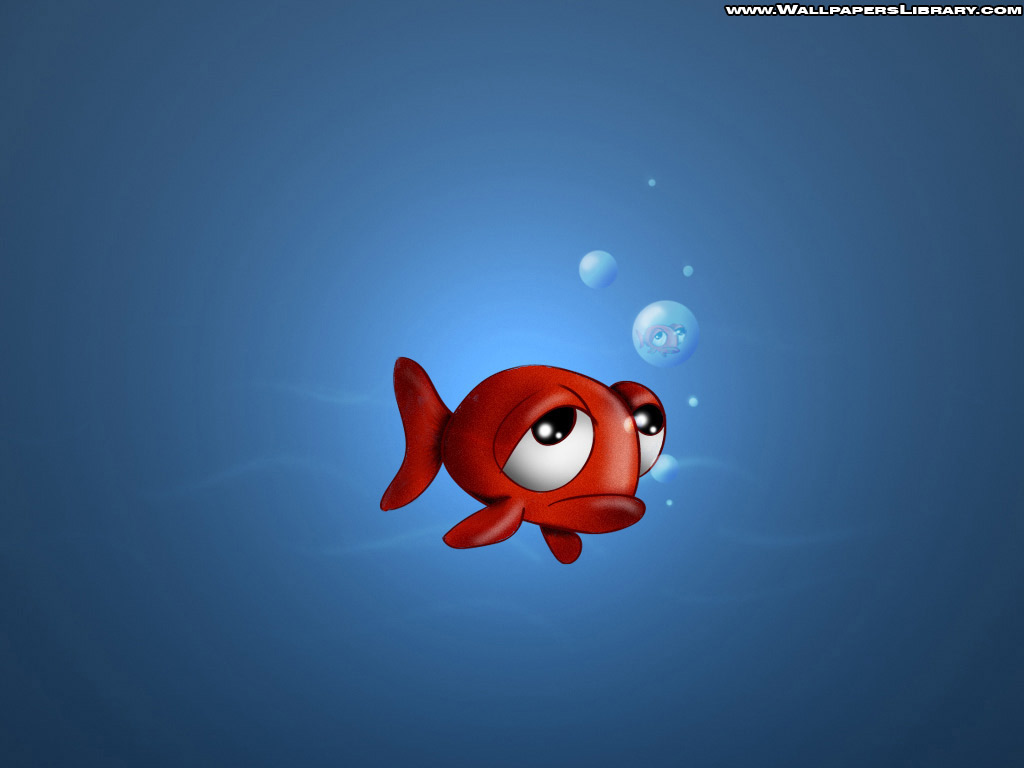 What is special about Zeds?
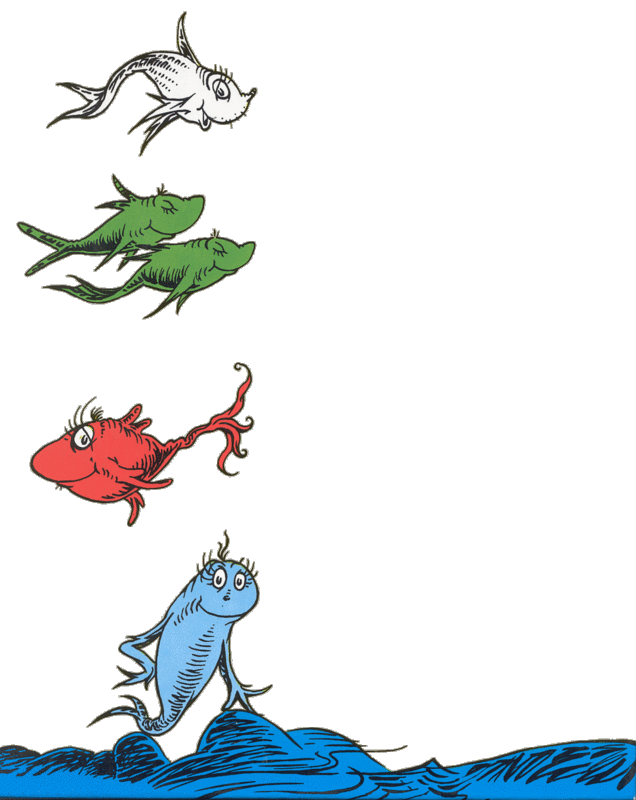 Their hair grows very fast
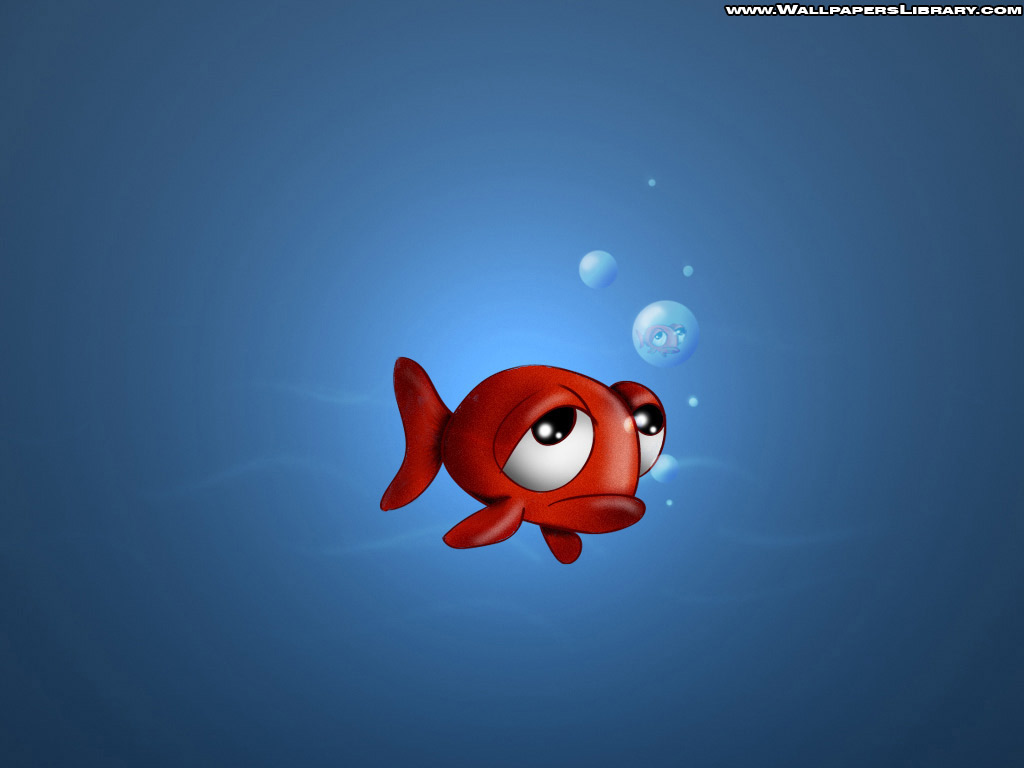 How do you play Ring the Gack.
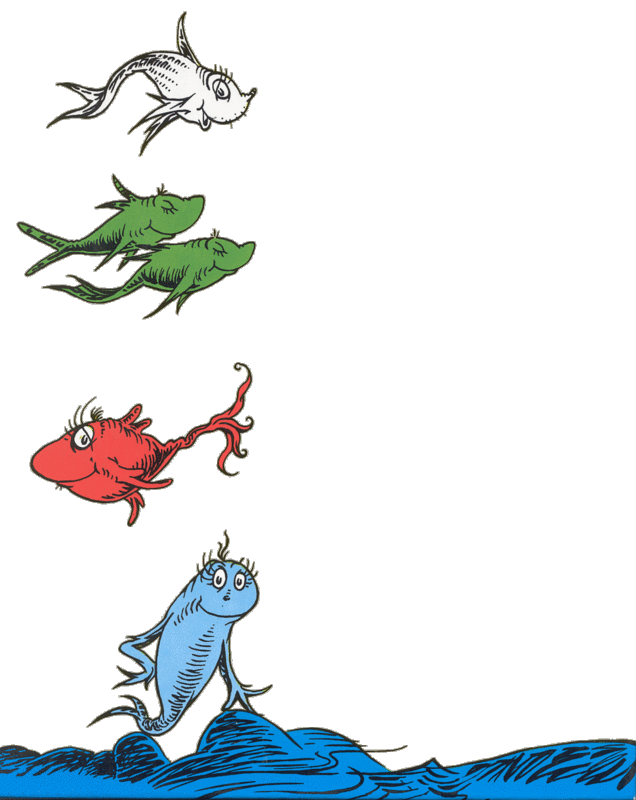 Throw a ring on Gack’s antlers.
Make your own Animal:
Draw it

Describe it
Adjectives 

What does it like? 
It likes _______ and _____.

Where does it live?
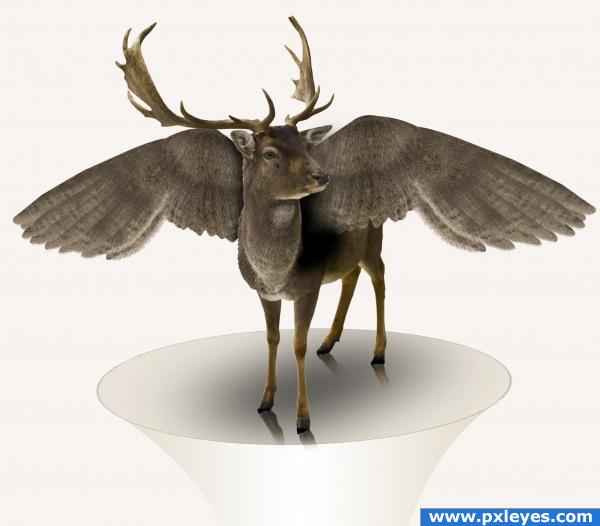 Make your own animal
http://switchzoo.com/zoo.htm